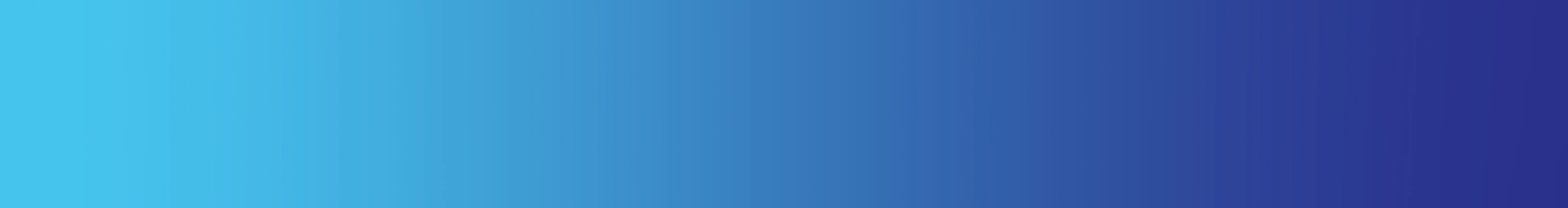 БЮДЖЕТ ДЛЯ ГРАЖДАН                               МУНИЦИПАЛЬНОГО ОБРАЗОВАНИЯ 
«НУКУТСКИЙ РАЙОН» 2023-2025
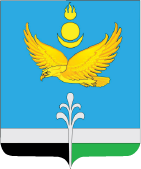 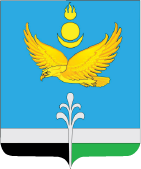 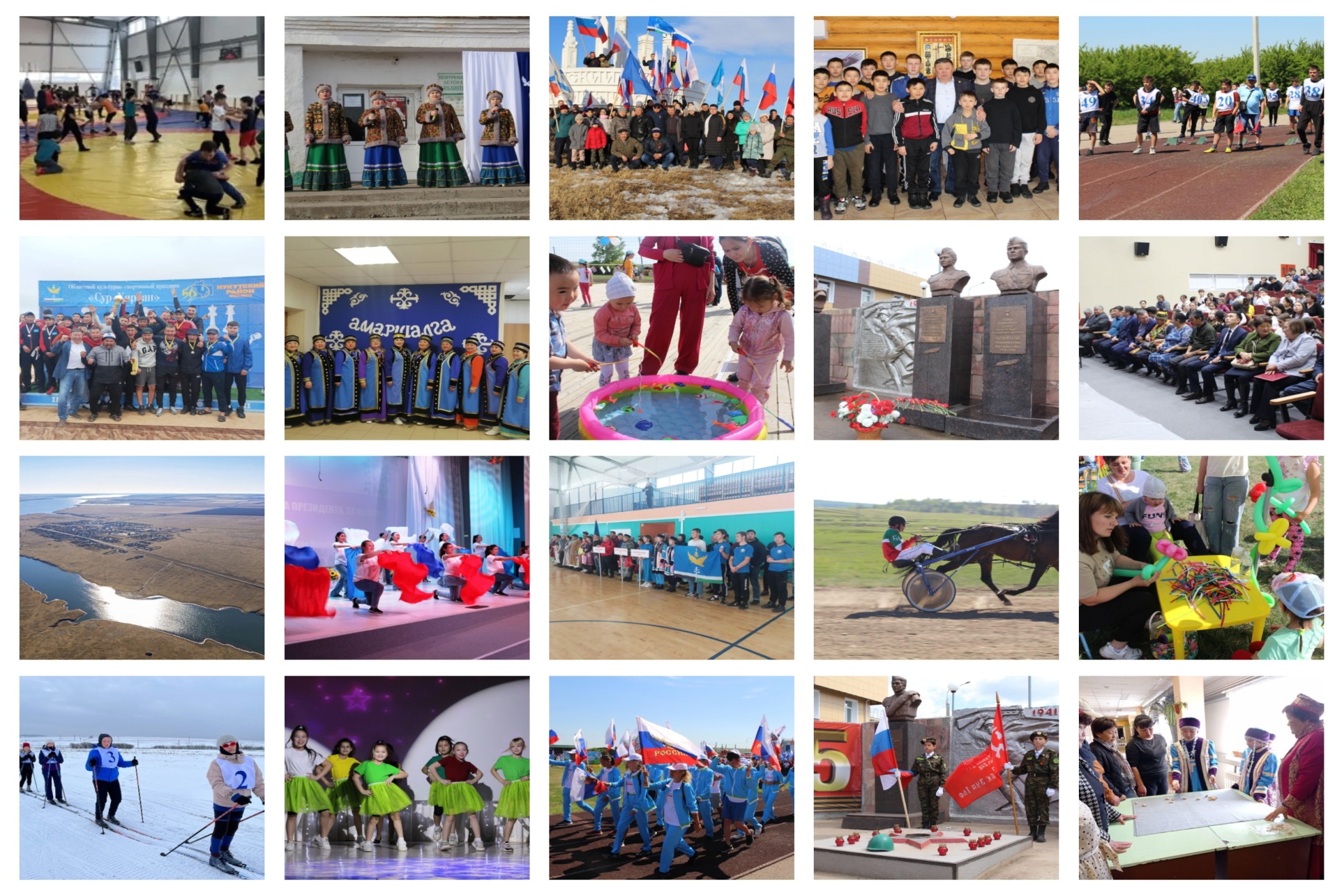 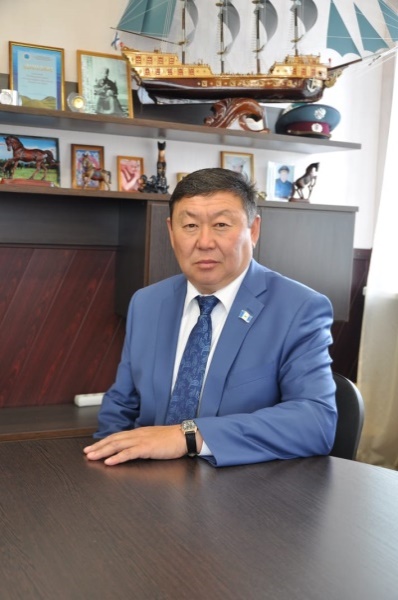 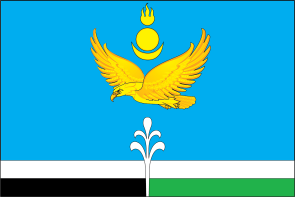 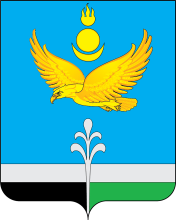 Уважаемые жители Нукутского района!

     Бюджет играет решающую роль в экономике района и решении различных проблем в его развитии, дает представление о намерениях власти, ее политике, распределении ею финансовых ресурсов. Бюджет затрагивает интересы каждого жителя района.
     В целях обеспечения прозрачности и открытости бюджета, бюджетного процесса, повышения финансовой грамотности населения Нукутского района  представляем Вашему вниманию проект «Бюджет для граждан», который познакомит Вас с основными характеристиками проекта бюджета муниципального образования «Нукутский район» на 2023 год и на плановый период 2024 и 2025 годов.
     «Бюджет для граждан» – это информационно-аналитический материал для заинтересованных пользователей в доступной, объективной, заслуживающей доверия и простой для понимания граждан форме. 
     «Бюджет для граждан» нацелен на получение обратной связи от населения, которому интересны современные проблемы муниципальных финансов. Одни из главных задач - повышение ответственности органов местного самоуправления при принятии решений в сфере бюджетной политики, формирование положительного имиджа.
     Надеемся, что наш «Бюджет для граждан» поможет Вам разобраться в основном финансовом документе и дать представление о состоянии муниципальных финансов в муниципальном образовании «Нукутский район».

                                         С уважением, мэр муниципального 
                                                                   образования «Нукутский район»
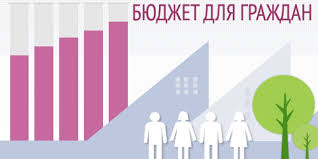 Нукутский район
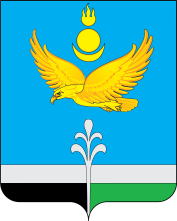 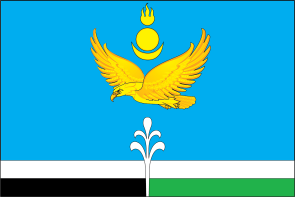 Дата образования: 3 апреля 1972 года
Административный центр: п. Новонукутский
Субъект РФ: Иркутская область, Усть-Ордынский  Бурятский округ
Граничащие районы: 
Аларский, Балаганский, Заларинский,
Зиминский, Осинский и Усть-Удинский районы
Расстояние до областного центра: 247 км.
Площадь территории: 2 400 кв. км.
Количество сельских поселений: 10
Главными видами полезных ископаемых являются каменный уголь, гипс, кирпичные глины, соль и строительные материалы, имеются проявления лития, калия, бора, брома, йода, железа, алунитов, стронция и других элементов. Кроме того, район богат сероводородными водами, которые используются санаторием «Нукутская Мацеста». Месторождение является единственным в азиатской части России месторождением сульфидных подземных вод, аналогом которого является сочинская «Мацеста».
Основные показатели социально-экономического развития МО «Нукутский район»
Основные показатели социально-экономического развития МО «Нукутский район»
Система целеполагания социально-экономического развития МО «Нукутский район»
Стратегическая цель: повышение уровня и качества жизни населения муниципального образования «Нукутский район»
С 2015 года, бюджет муниципального образования «Нукутский район» формируется в программном формате
На период до 2025 года утверждено 14 муниципальных программ, в рамках которых финансируется 79,6% расходов местного бюджета
Достижение стратегической цели подразумевает решение системы стратегических задач
Наряду с расходами по муниципальным программам в местном бюджете предусмотрены бюджетные ассигнования на обеспечение деятельности органов местного самоуправления «Нукутский район» (непрограммные расходы).
Непрограммная часть включает также расходы на осуществление отдельных областных государственных полномочий
Муниципальные программы МО «Нукутский район»
Муниципальные программы МО «Нукутский район»
НОРМАТИВЫ ОТЧИСЛЕНИЙ В БЮДЖЕТ МУНИЦИПАЛЬНОГО ОБРАЗОВАНИЯ «НУКУТСКИЙ РАЙОН»
ДОХОДЫ МУНИЦИПАЛЬНОГО ОБРАЗОВАНИЯ «НУКУТСКИЙ РАЙОН»
ДИНАМИКА ПОСТУПЛЕНИЯ ДОХОДОВ 2023-2025 гг
Основные параметры районного бюджета
БЮДЖЕТ ПО ФУНКЦИОНАЛЬНОЙ КЛАССИФИКАЦИИ РАСХОДОВНА 2023 ГОД И НА ПЛАНОВЫЙ ПЕРИОД 2024 И 2025 ГОДОВ, тыс.руб.
Бюджет муниципального образования «Нукутский район» – социально-ориентированный бюджет
Финансовая поддержка муниципальных образований
(сельских поселений) муниципального образования «Нукутский район»
Бюджет
сельского
поселения
Бюджет
МО «Нукутский район»
Областной
бюджет
2024 год

86 259,9
тыс.рублей
2023 год

107 600,7
тыс.рублей
2022 год

112 267,6
Тыс.рублей
2025 год
 
86 730,8
тыс.рублей
Муниципальные программы
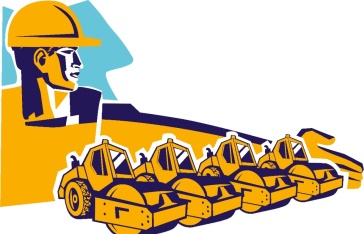 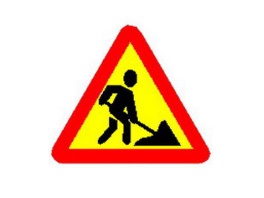 муниципальная программа«Дорожное хозяйство»на 2019-2025 годы
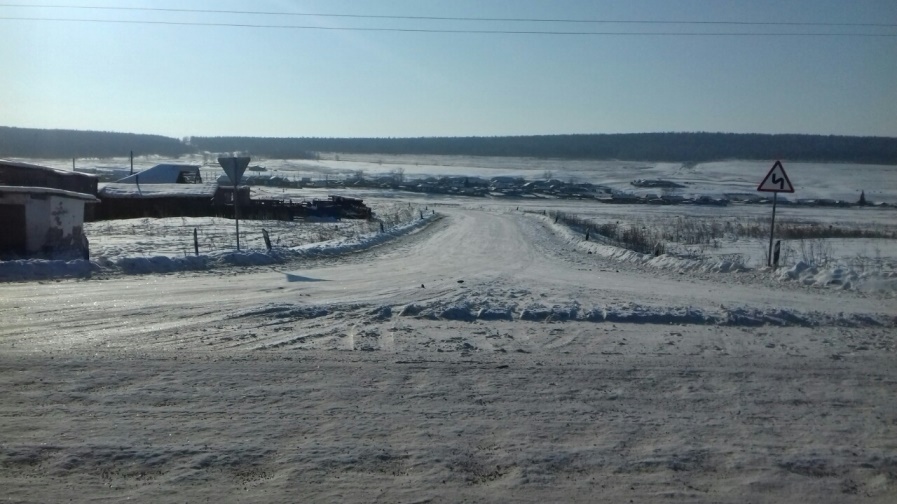 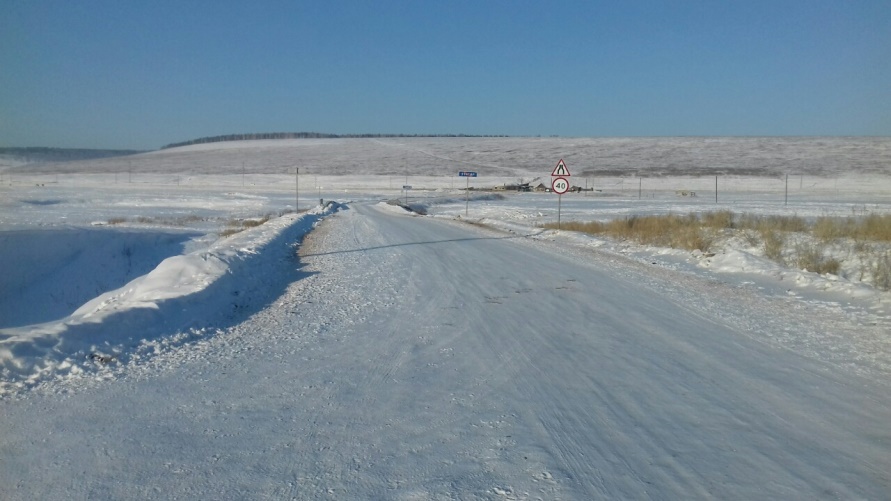 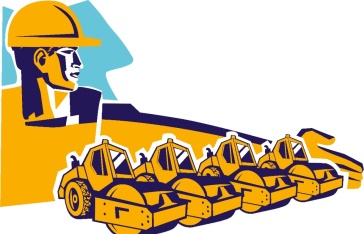 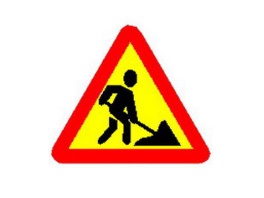 муниципальная программа«Дорожное хозяйство»на 2019-2025 годы
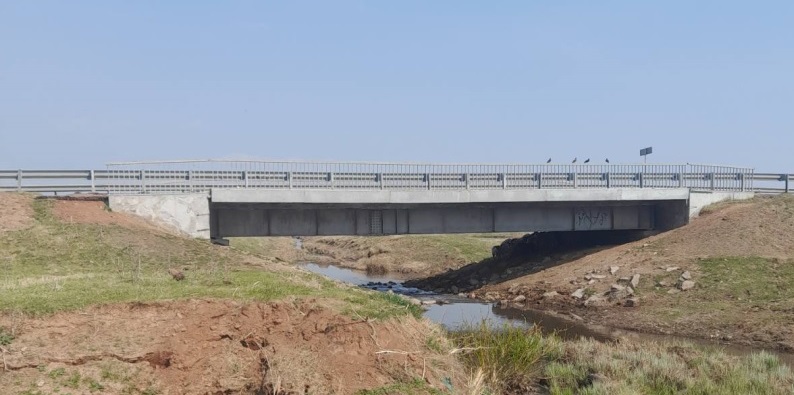 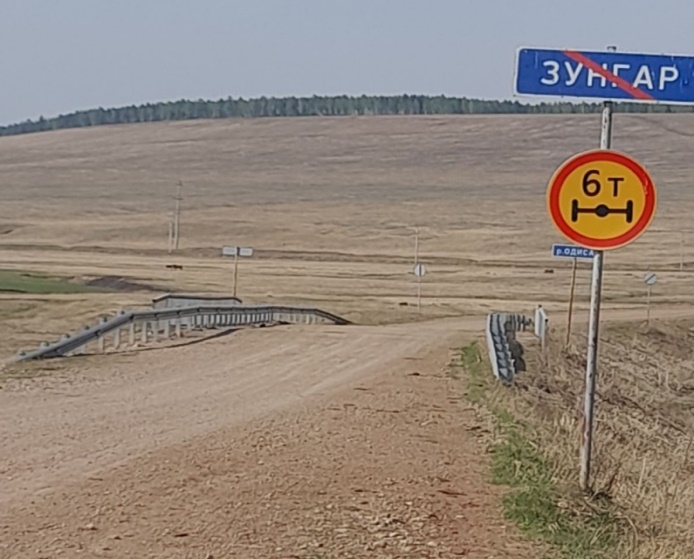 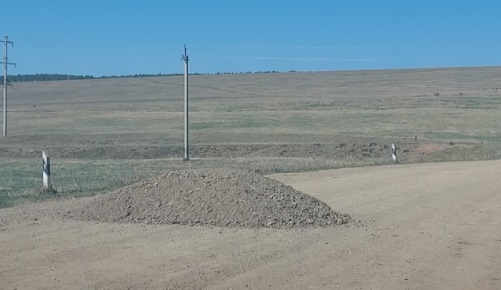 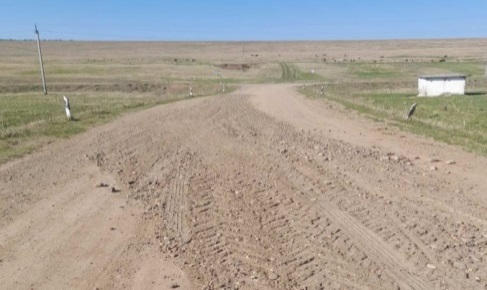 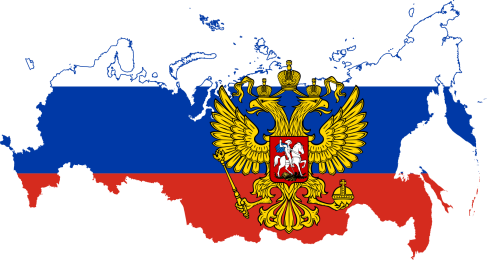 Муниципальная программа«местное самоуправление» на 2019 – 2025 годы
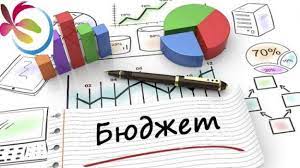 муниципальная программа«муниципальные финансы»на 2019-2025 годы
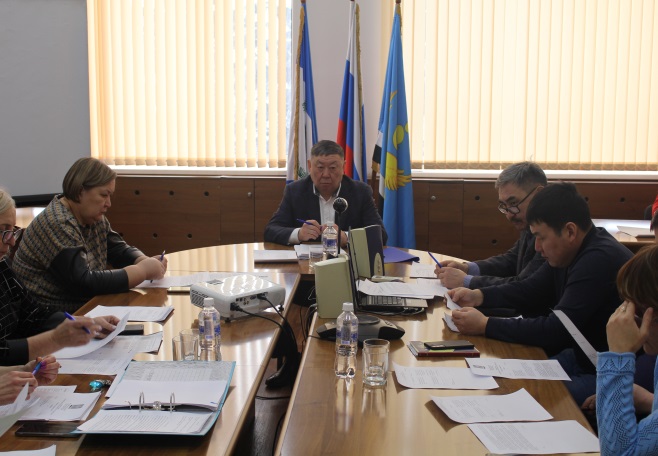 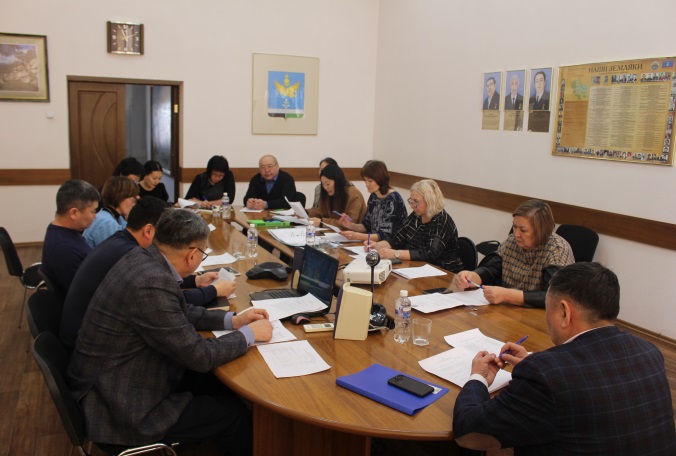 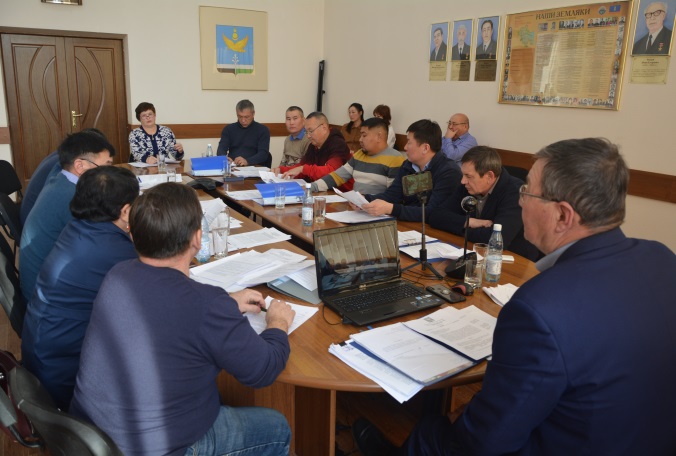 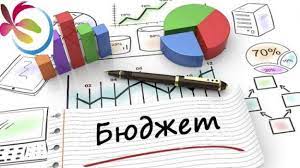 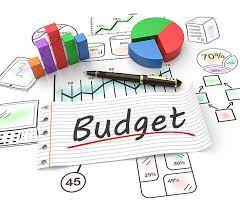 муниципальная программа«муниципальные финансы»на 2019-2025 годы
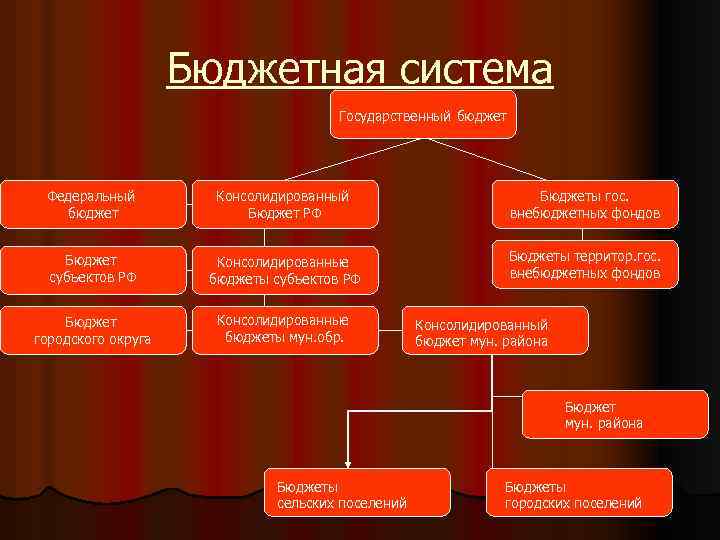 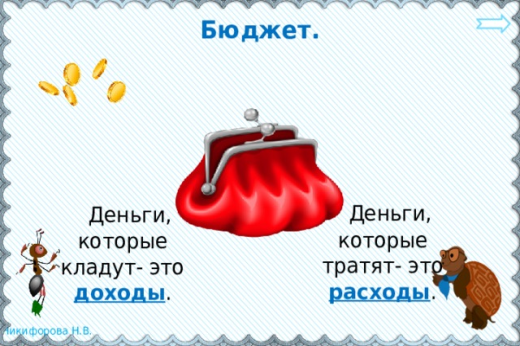 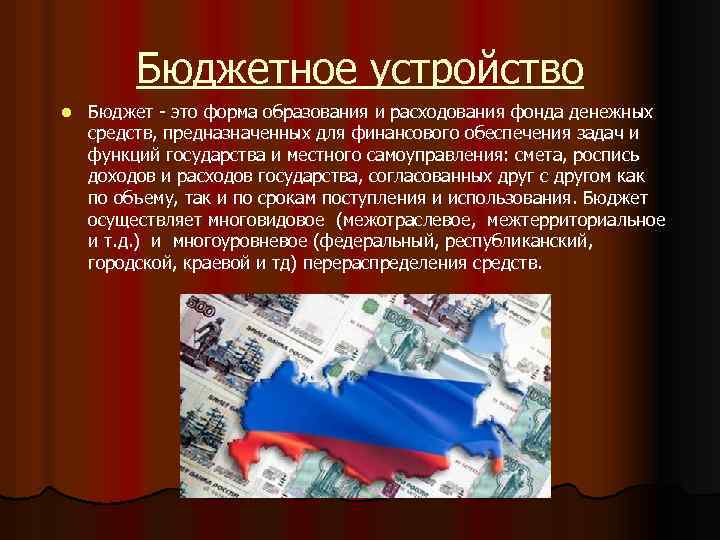 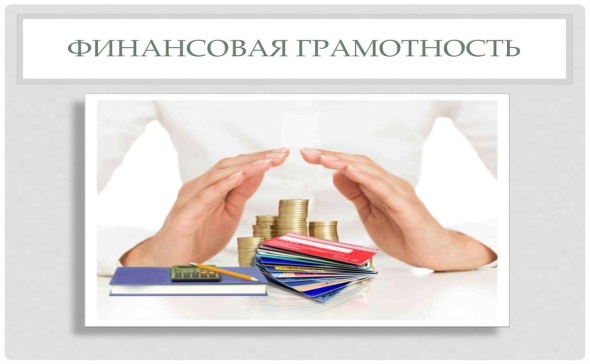 Муниципальная программа
«ОБРАЗОВАНИЕ»
на 2019-2025 годы
Муниципальная программа
«ОБРАЗОВАНИЕ»
на 2019-2025 годы
Наши достижения в 2022 году
Капитальный ремонт МБОУ Харётская СОШ 
(2021-2022 гг.) 
Стоимость работ 2021 г. – 17 850,3 тыс.р.; 2022 г. – 109 433,4 тыс.р.
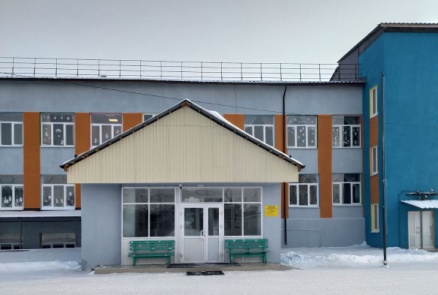 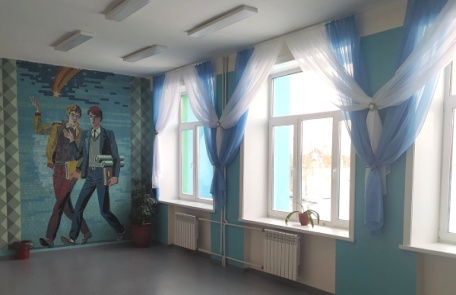 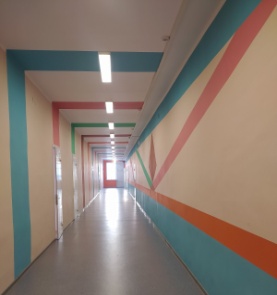 Капитальный ремонт и оснащение 
МБОУ Верхне-Куйтинская ООШ 
Федеральный проект «Модернизация школьных систем образования»
Стоимость работ / услуг – 45 514,6 тыс.р.
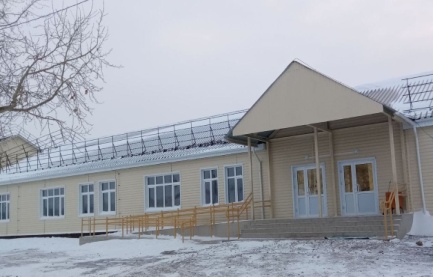 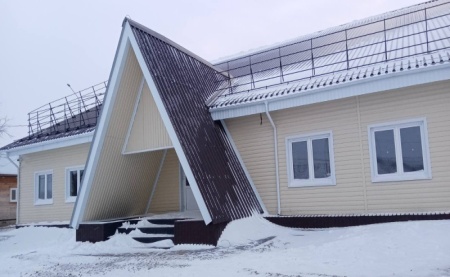 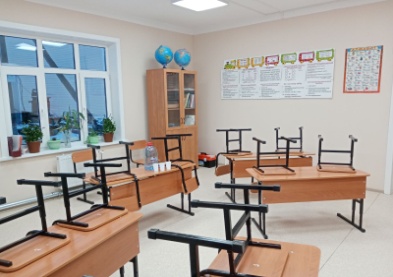 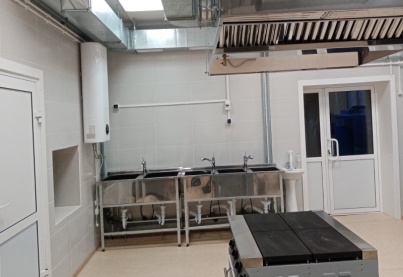 Наши достижения в 2022 году
Капитальный ремонт спортзала 
МБОУ Новоленинская СОШ 
Региональный проект «Успех каждого ребенка»
Стоимость работ – 7 189,3 тыс.р.
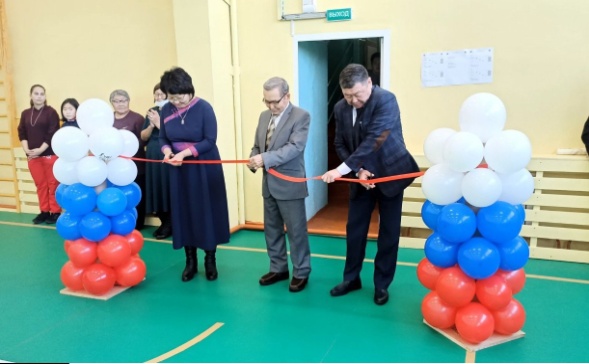 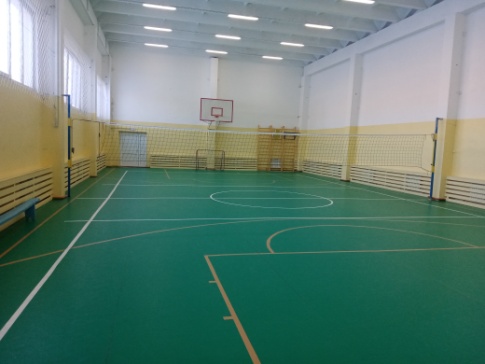 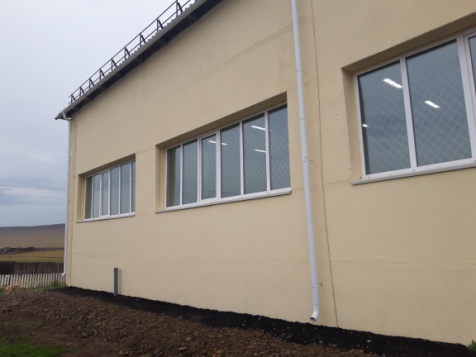 Капитальный ремонт 
МБДОУ Алтарикский детский сад
Стоимость работ – 28 501,4 тыс.р.
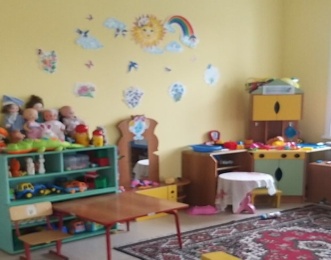 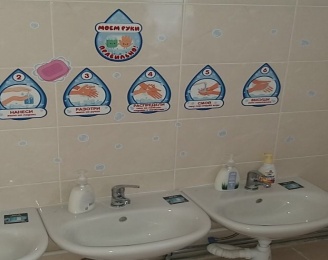 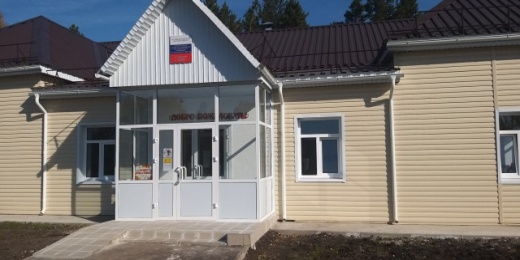 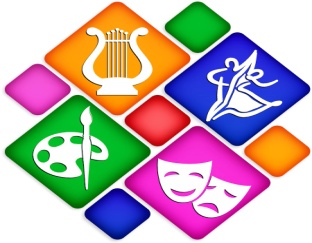 муниципальная программа«Культурана 2019-2025 годы»
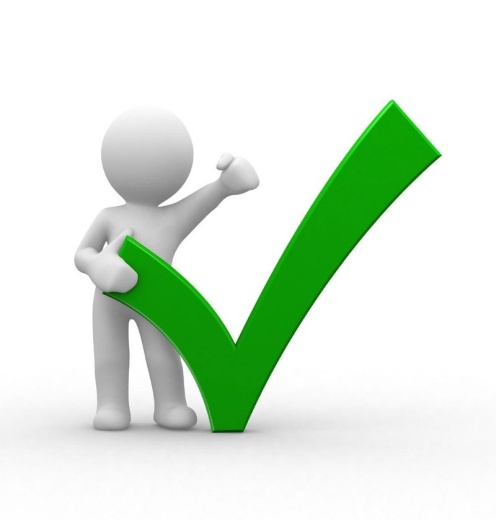 Планируемые результаты реализации программы
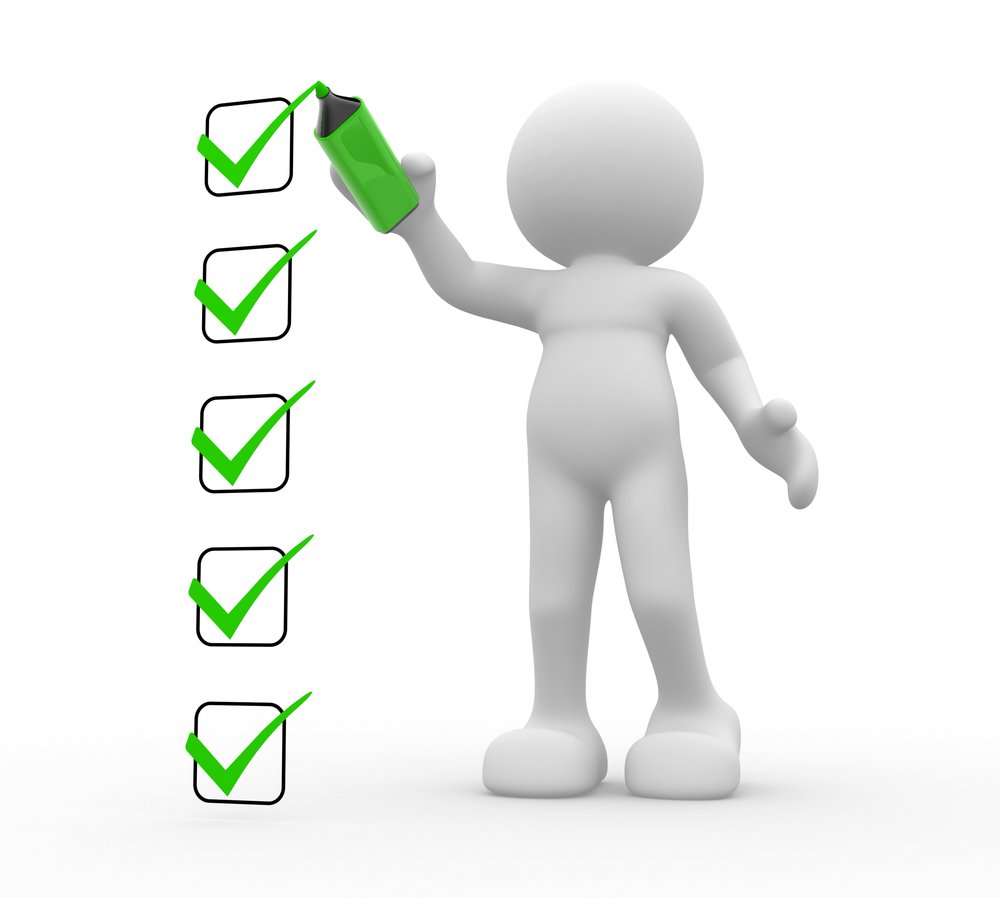 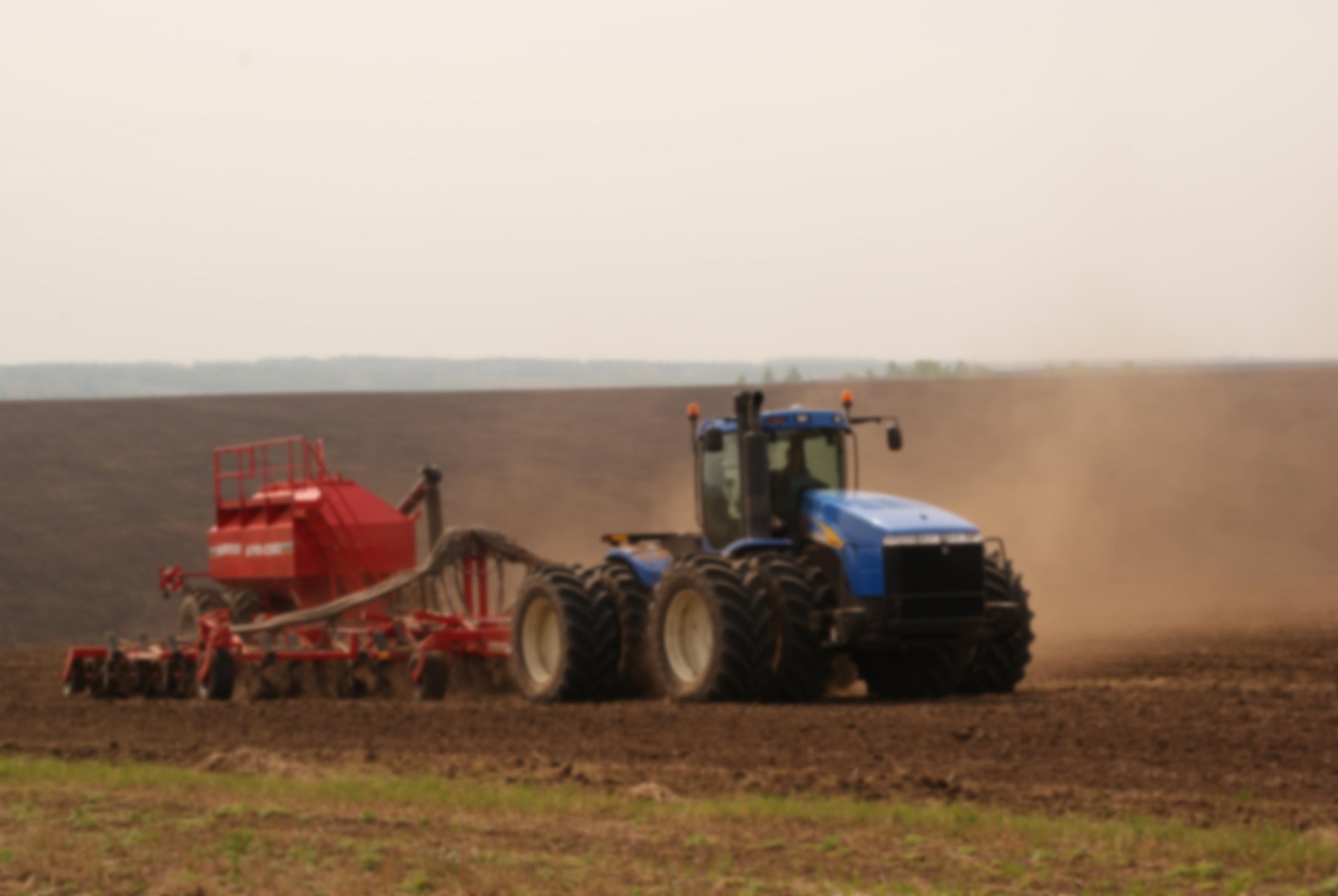 Муниципальная программа«Сельское хозяйство» на 2019 - 2025 годы»
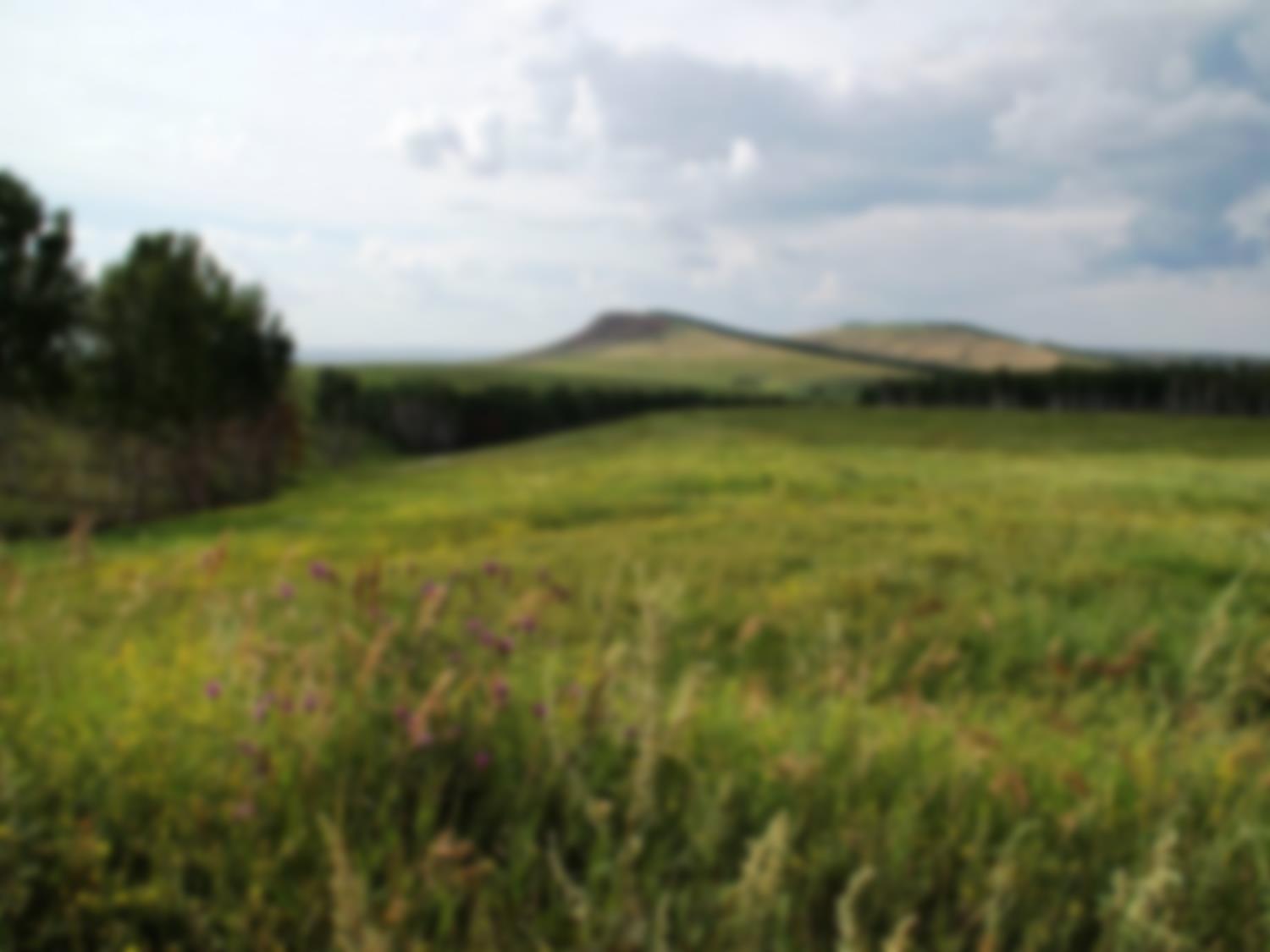 Наименование программы
Сельское хозяйство (далее – Программа)
Создание комфортных условий жизнедеятельности в сельской местности, обеспечение условий для повышения эффективности развития сельского хозяйства и санитарно-эпидемиологическое благополучие населения
Цель программы
1. Повышение уровня комплексного обустройства населенных пунктов, расположенных в сельской местности, объектами социальной и инженерной инфраструктуры;
2. Обеспечение организационных, информационных и методических условий для продуктивной деятельности агропромышленного комплекса Нукутского района
Задачи программы
Комплексное развитие сельских территорий;
Мероприятия для реализации муниципальной программы.
Перечень подпрограмм
Объем финансирования, тыс.рублей
Перечень мероприятий
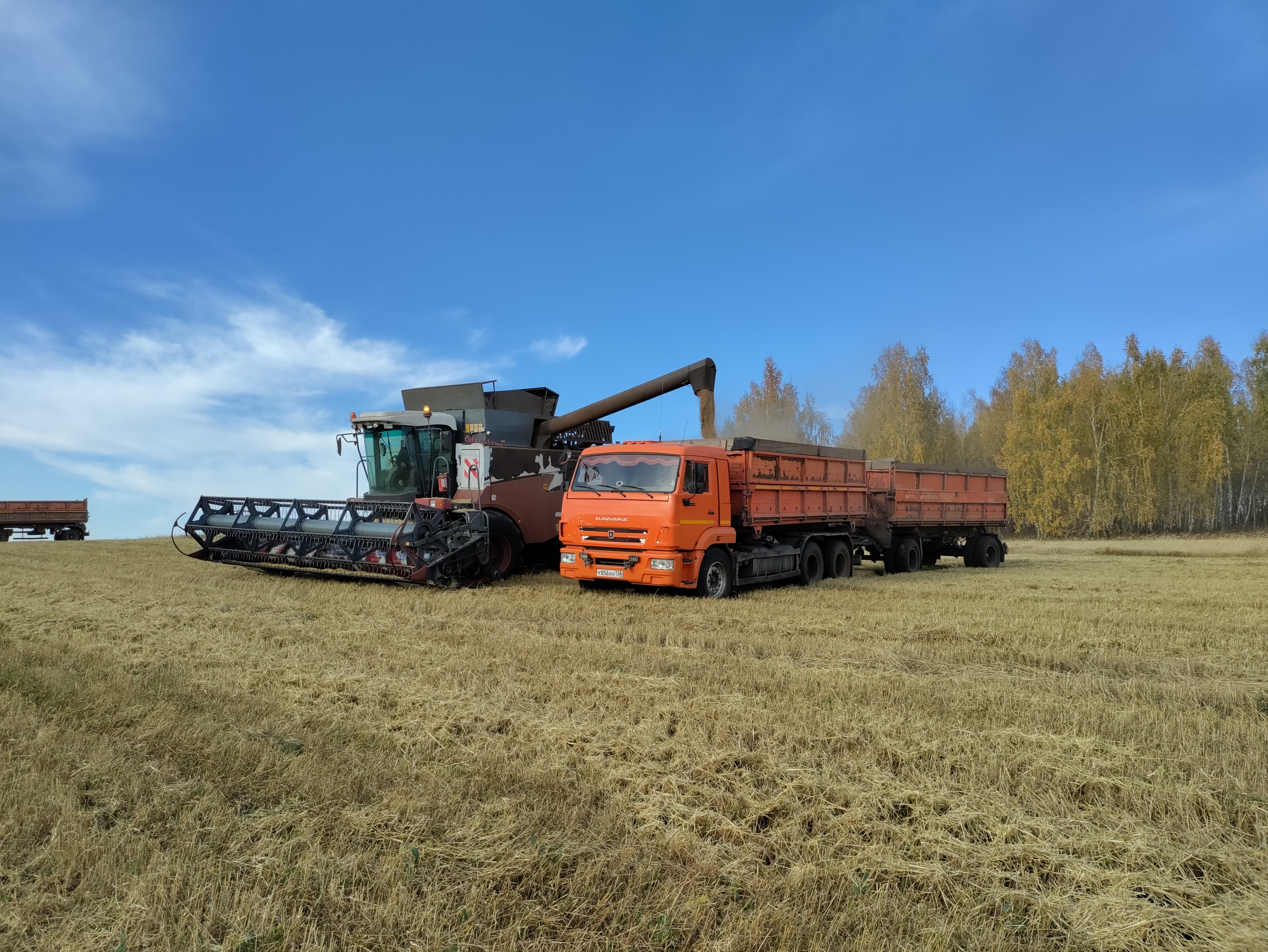 Муниципальной программы Сельское хозяйство
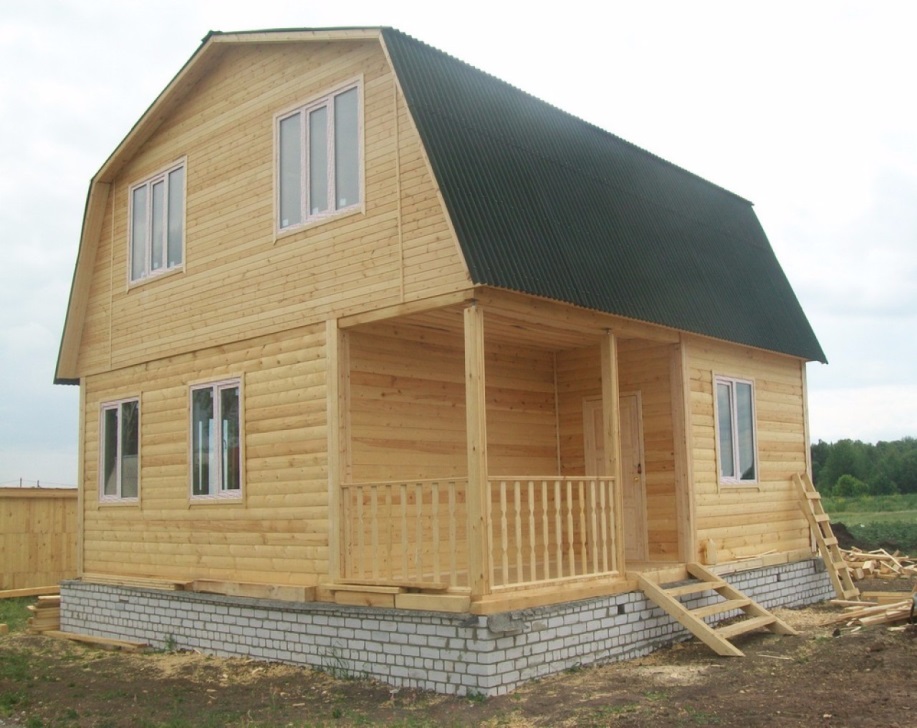 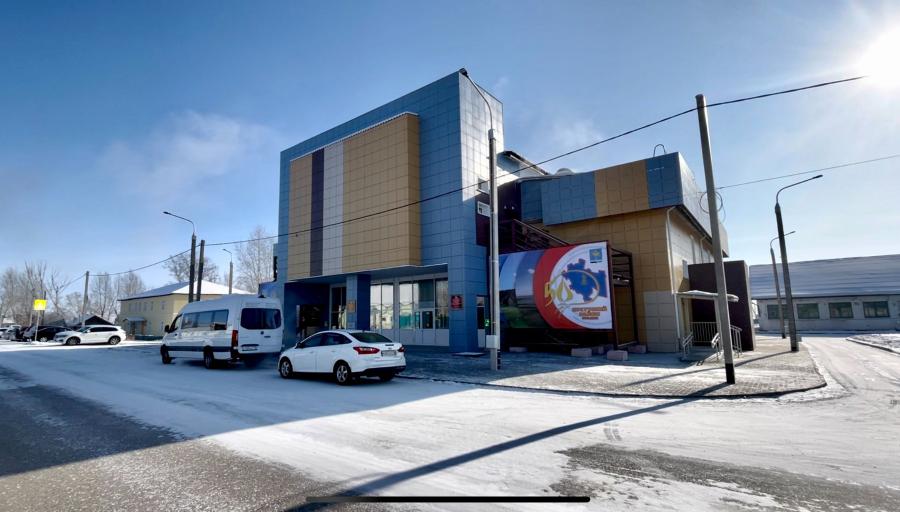 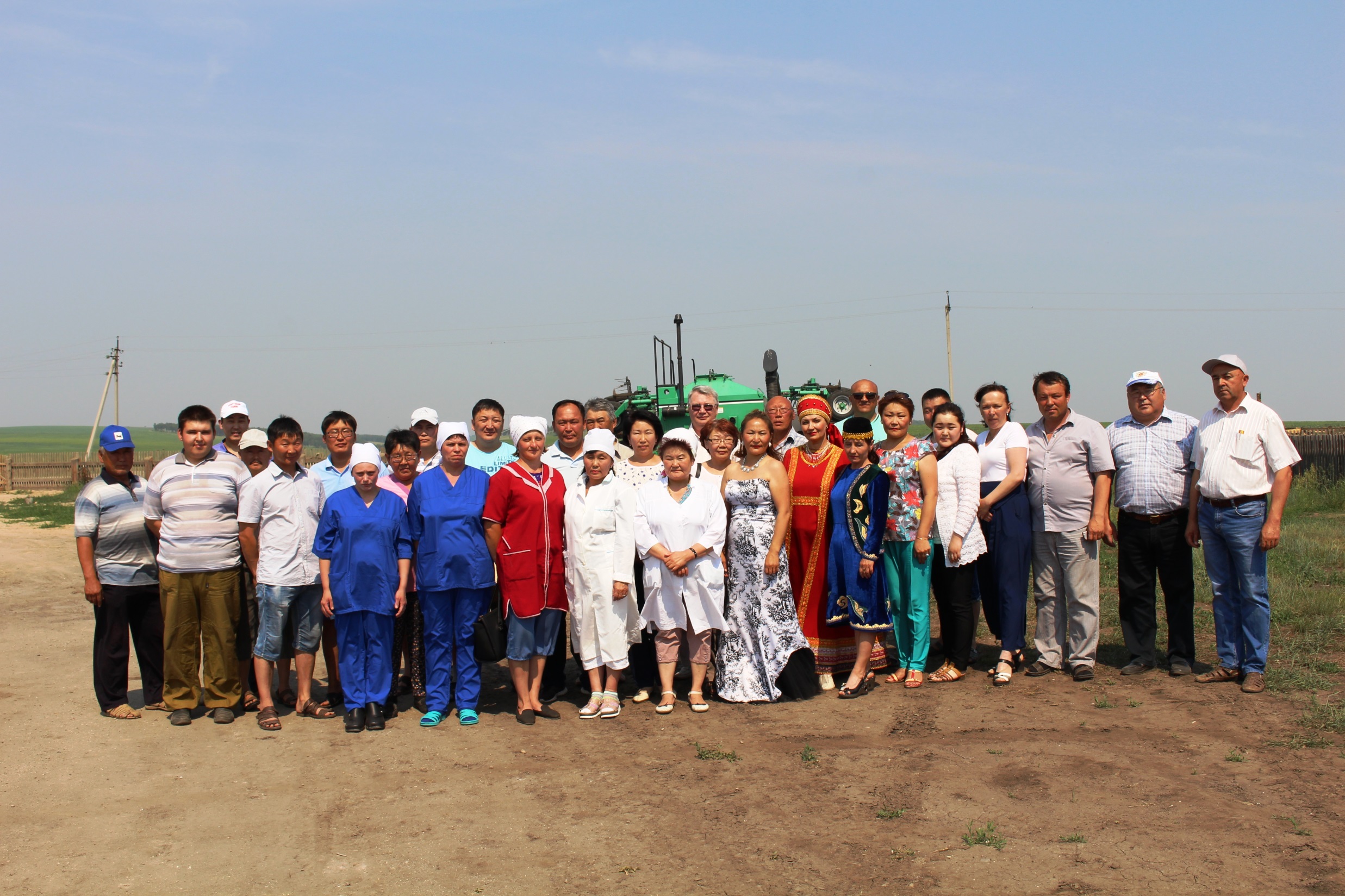 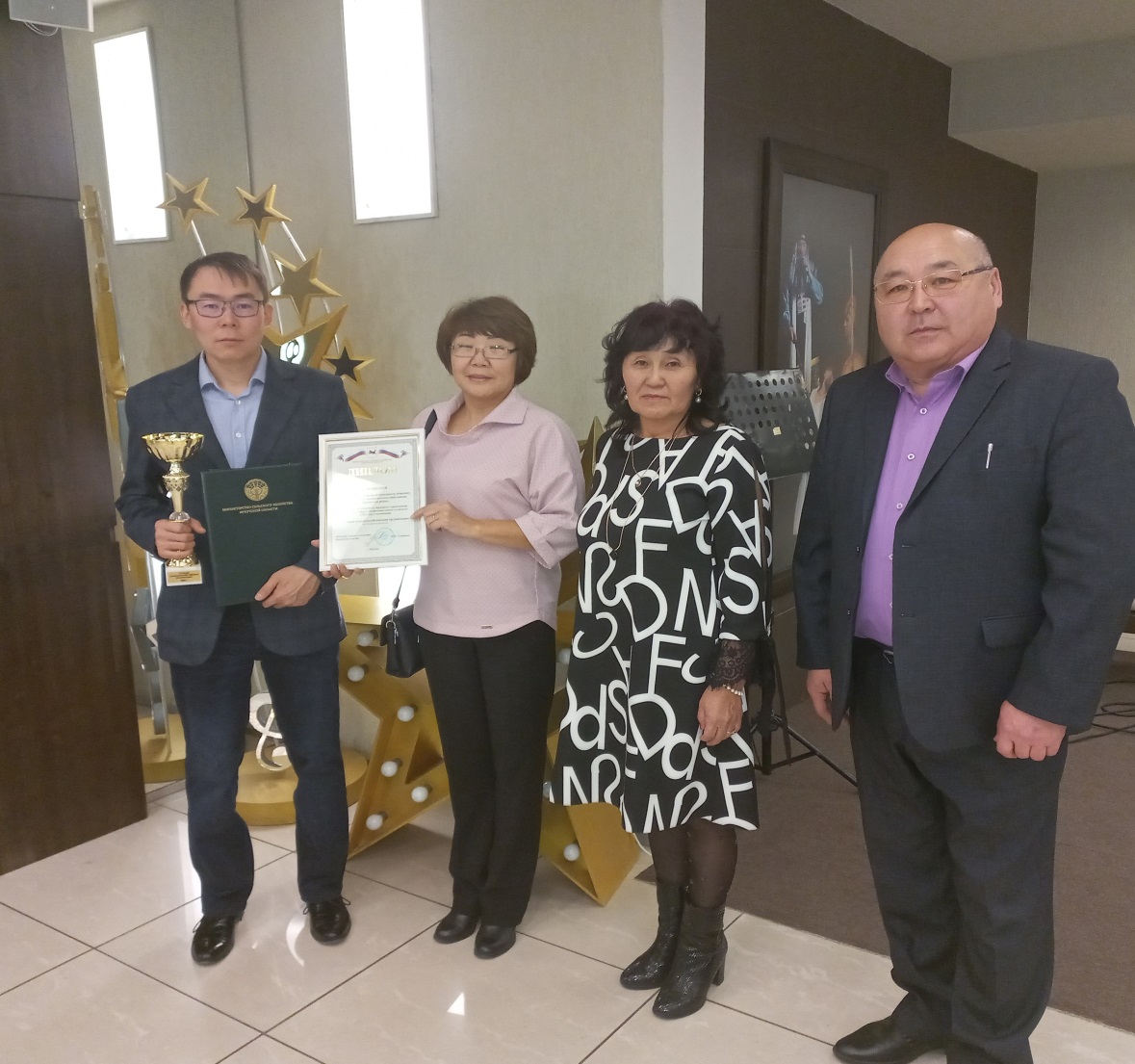 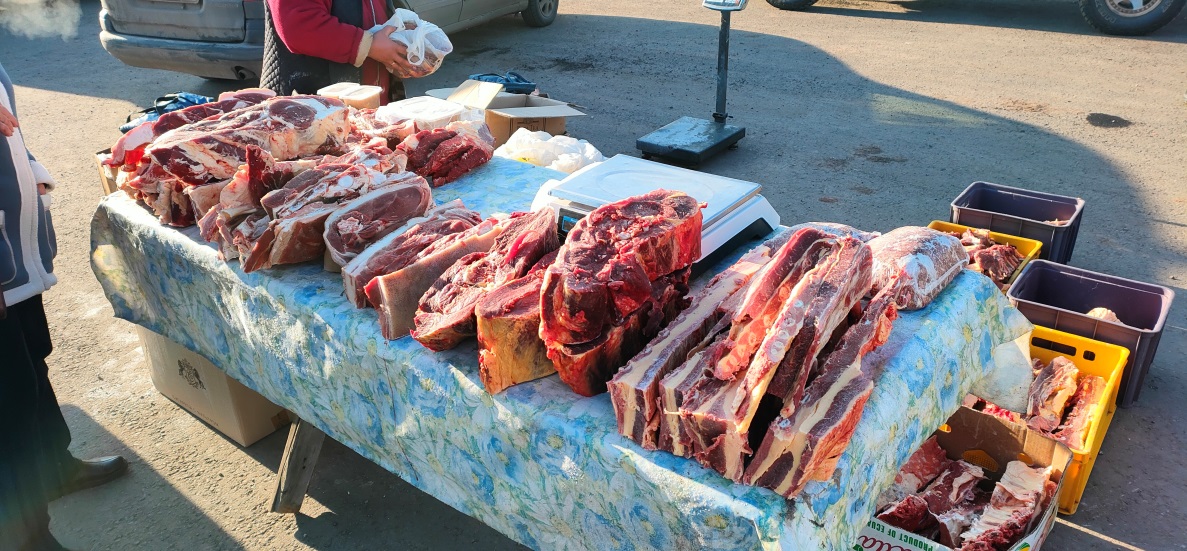 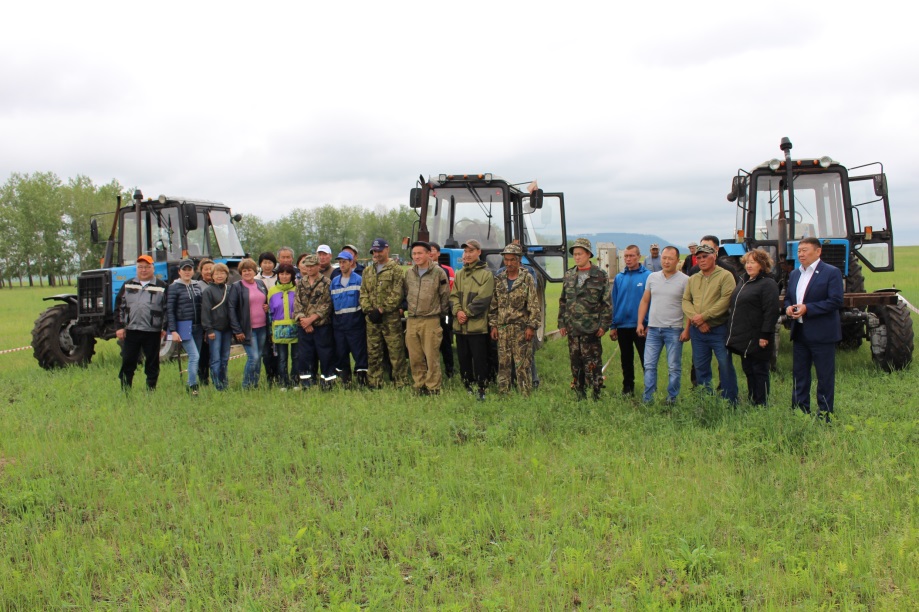 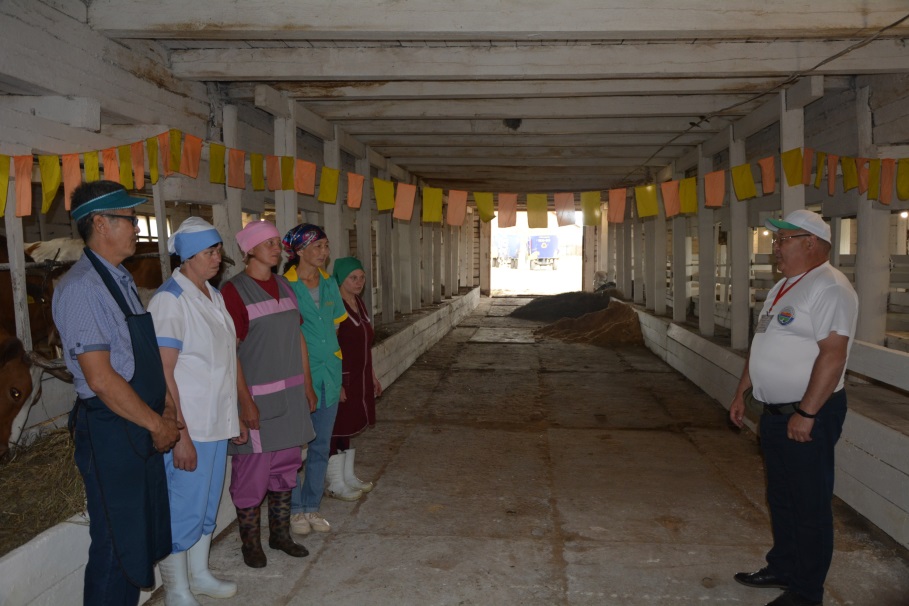 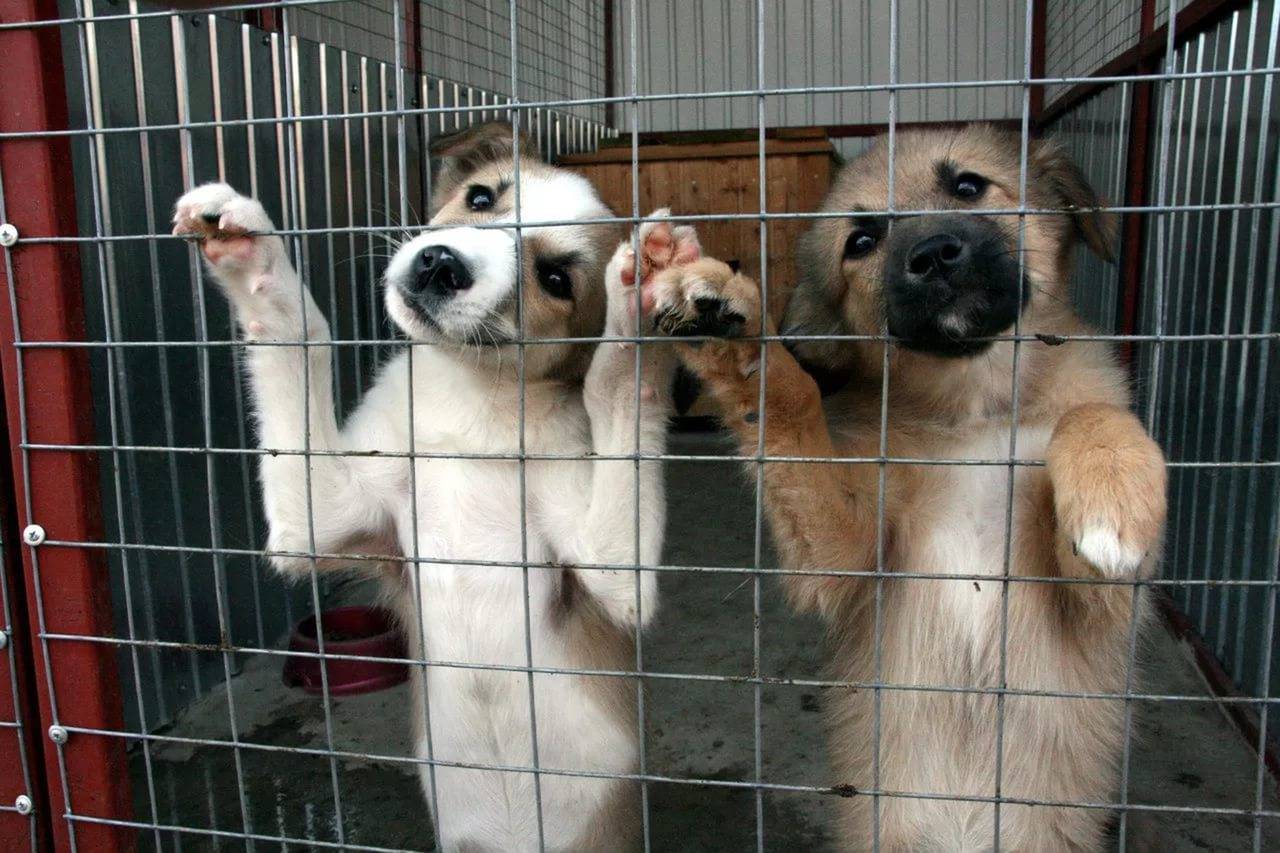 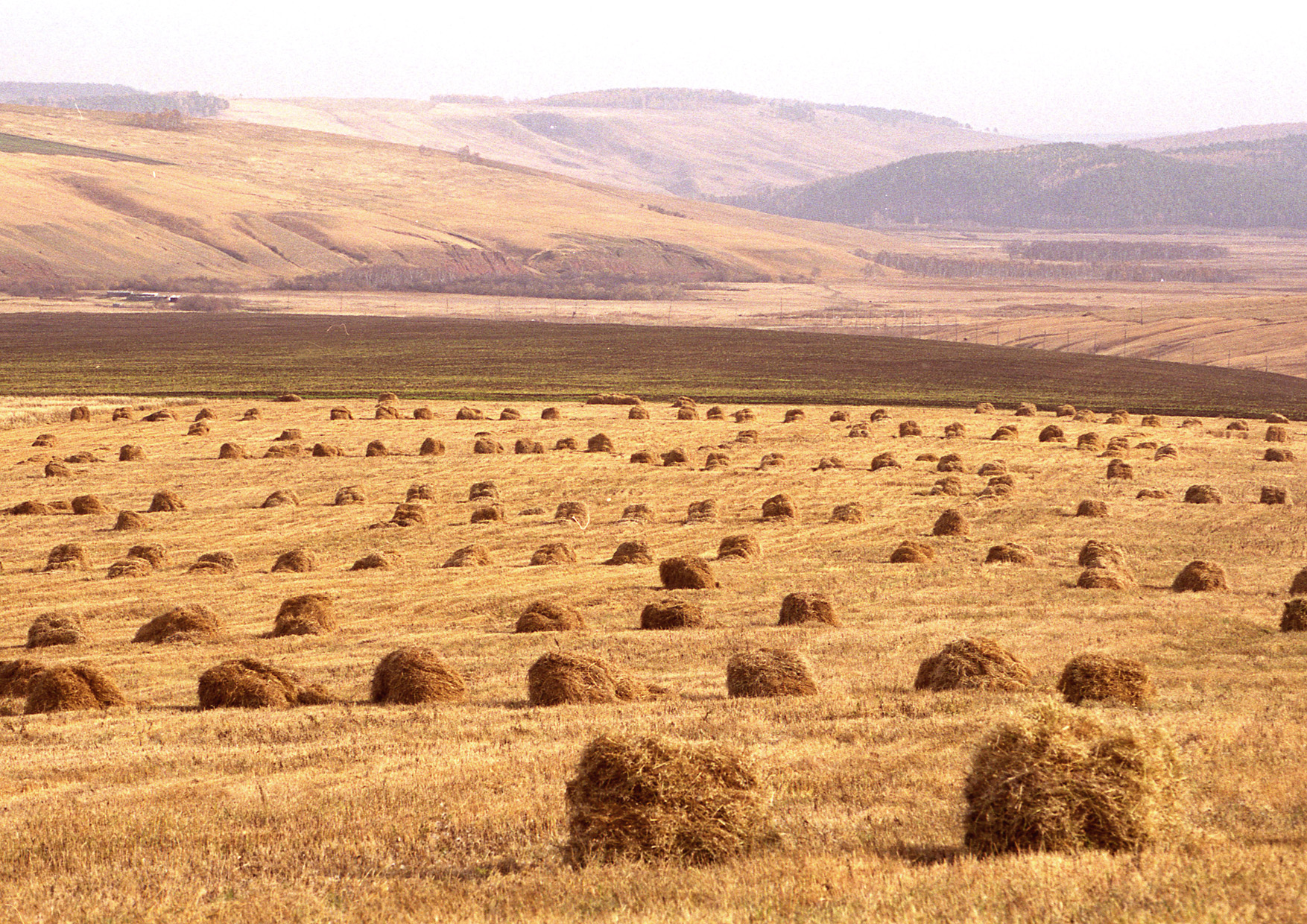 Ожидаемые конечные результаты реализации программы
муниципальная программа«СОЦИАЛЬНАЯ ПОДДЕРЖКА НАСЕЛЕНИЯ»на 2019-2025 годы
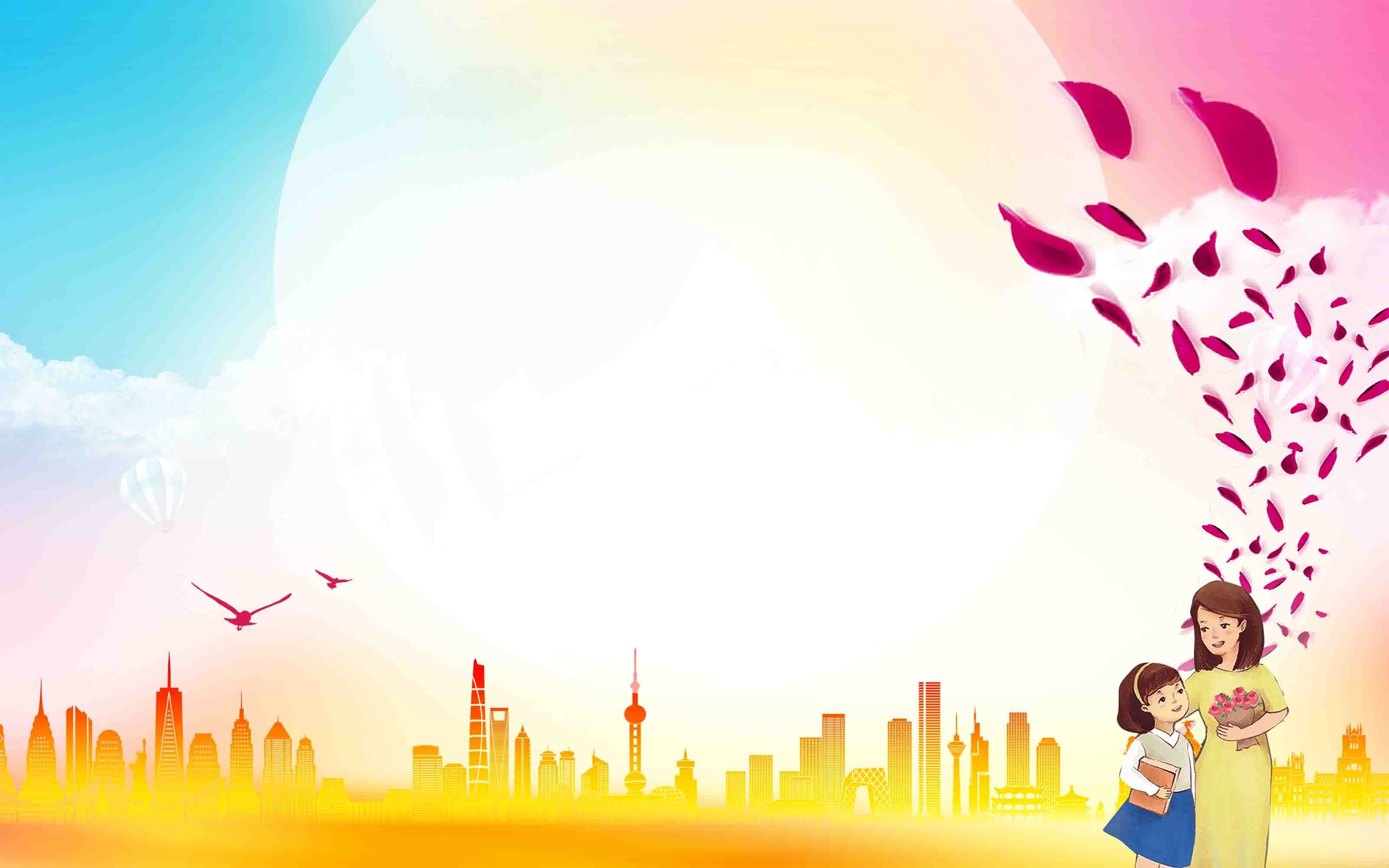 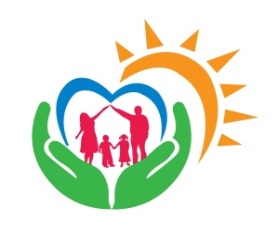 Цель программы:
Повышение эффективности и усиление адресной направленности мер по социальной защите населения и граждан, нуждающихся в социальной поддержке
Задачи программы:
Предоставление мер социальной поддержки и оказание социальных услуг отдельным категориям граждан;
Исполнение полномочий, переданных из бюджета Иркутской области;
Создание условий для оздоровления и отдыха обучающихся;
Повышение эффективности мер по улучшению положения и качества жизни граждан пожилого возраст
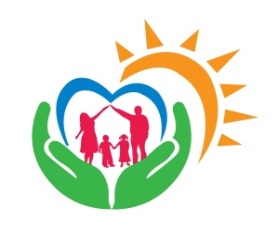 муниципальная программа«СОЦИАЛЬНАЯ ПОДДЕРЖКА НАСЕЛЕНИЯ»на 2019-2025 годы
Объем финансирования, тыс. руб.:
Орог023 г.
Прогноз 2024 г.
Факт 2021 г.
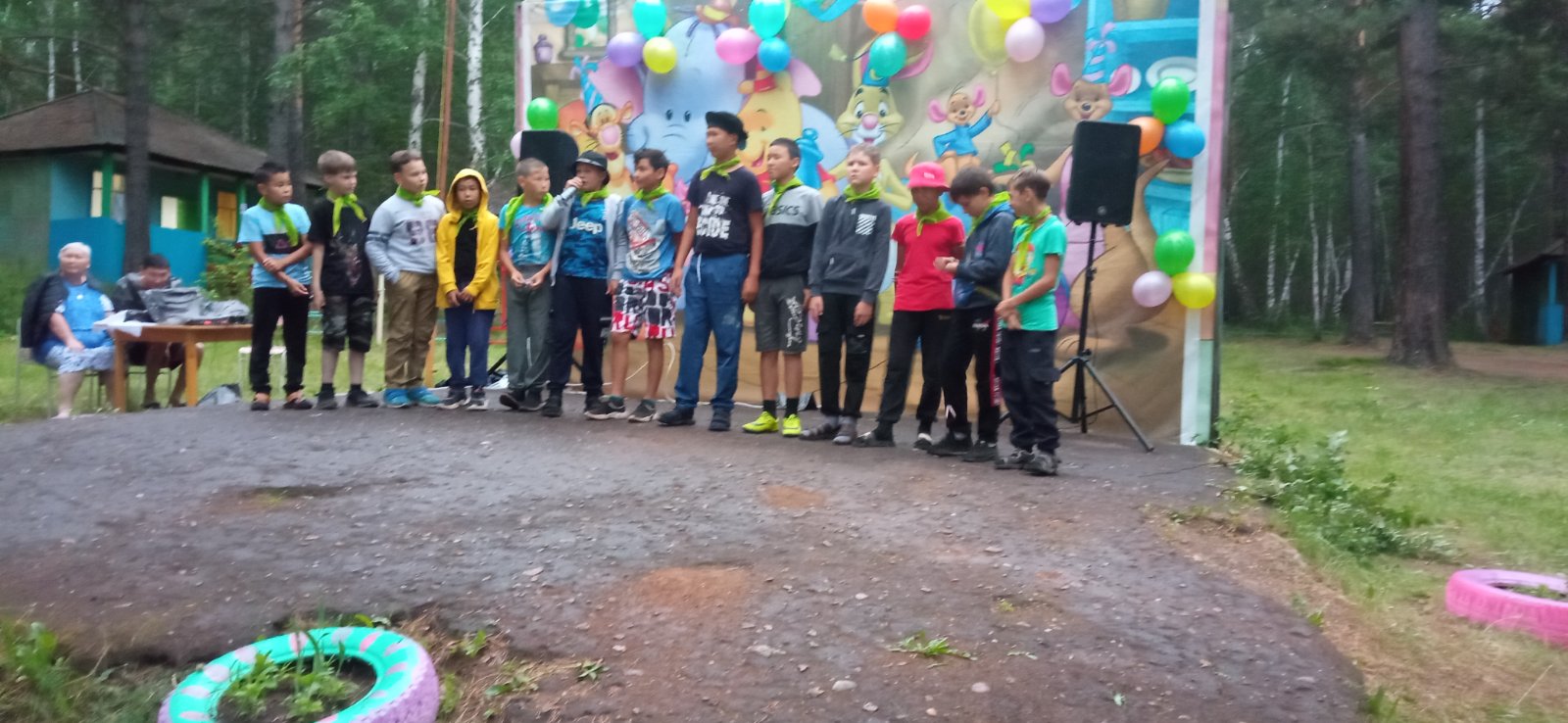 МУНИЦИПАЛЬНАЯ ПРОГРАММА
«СОЦИАЛЬНАЯ ПОДДЕРЖКА НАСЕЛЕНИЯ»на 2019-2025 годыПланируемые результаты реализации муниципальной программы
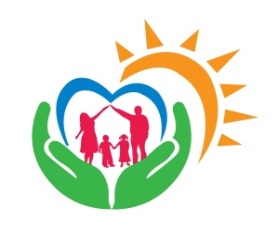 Оценка 2022 го024 г.
рогноз2025 г.
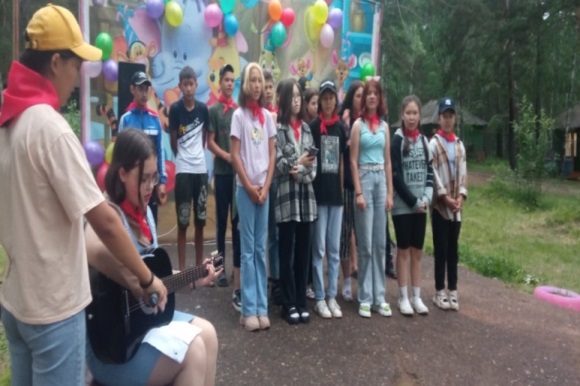 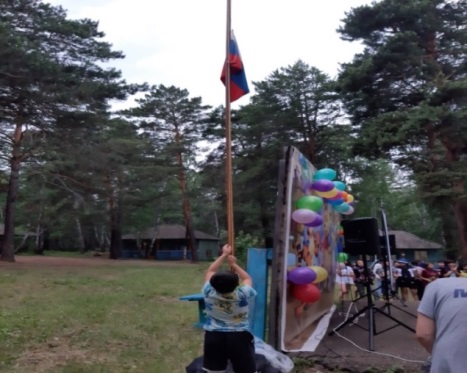 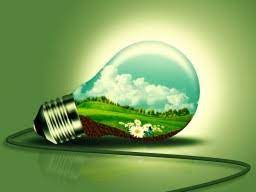 муниципальная программа«коммунальная инфраструктура объектов социальной сферы»на 2019-2025 годы
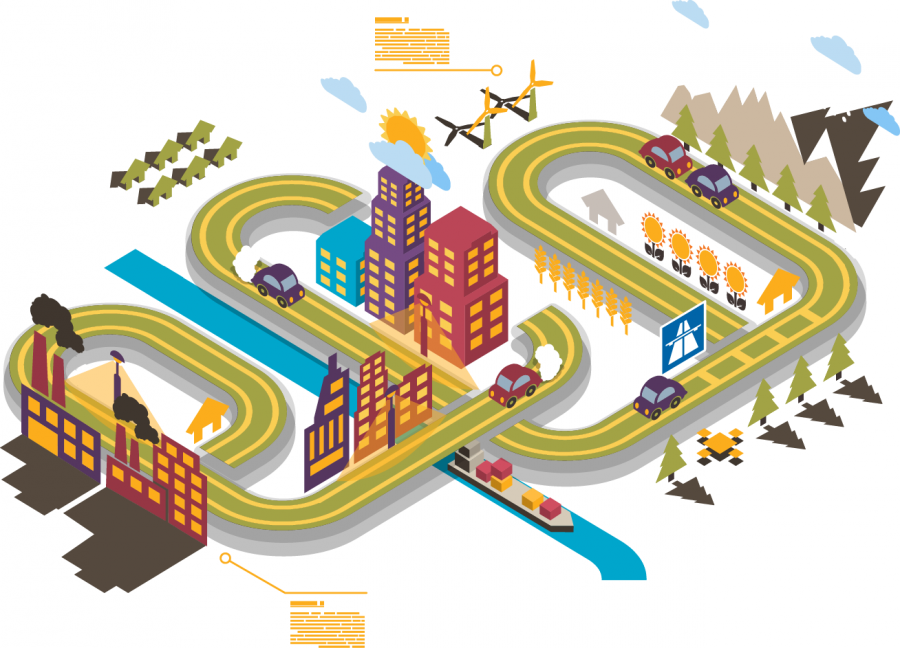 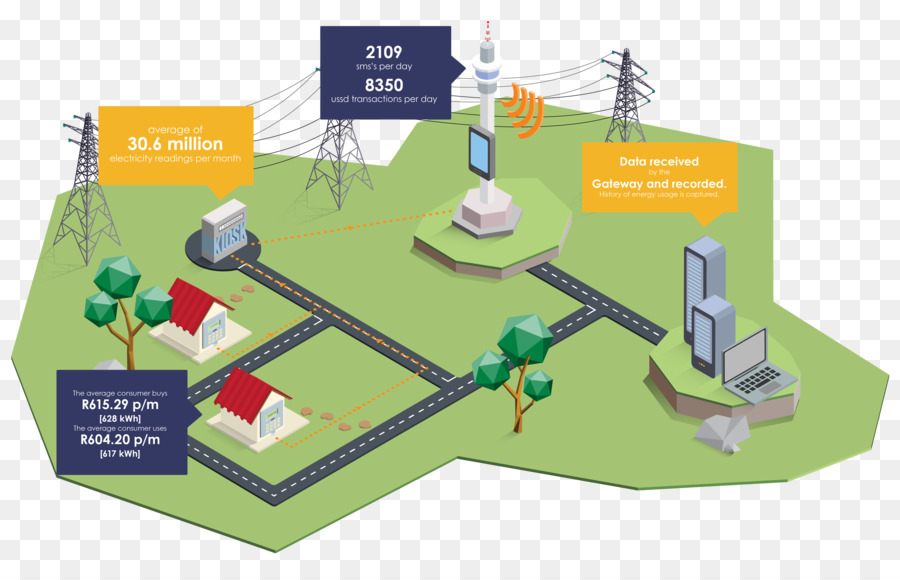 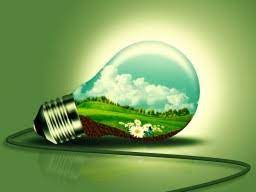 муниципальная программа«коммунальная инфраструктура объектов социальной сферы»на 2019-2025 годы
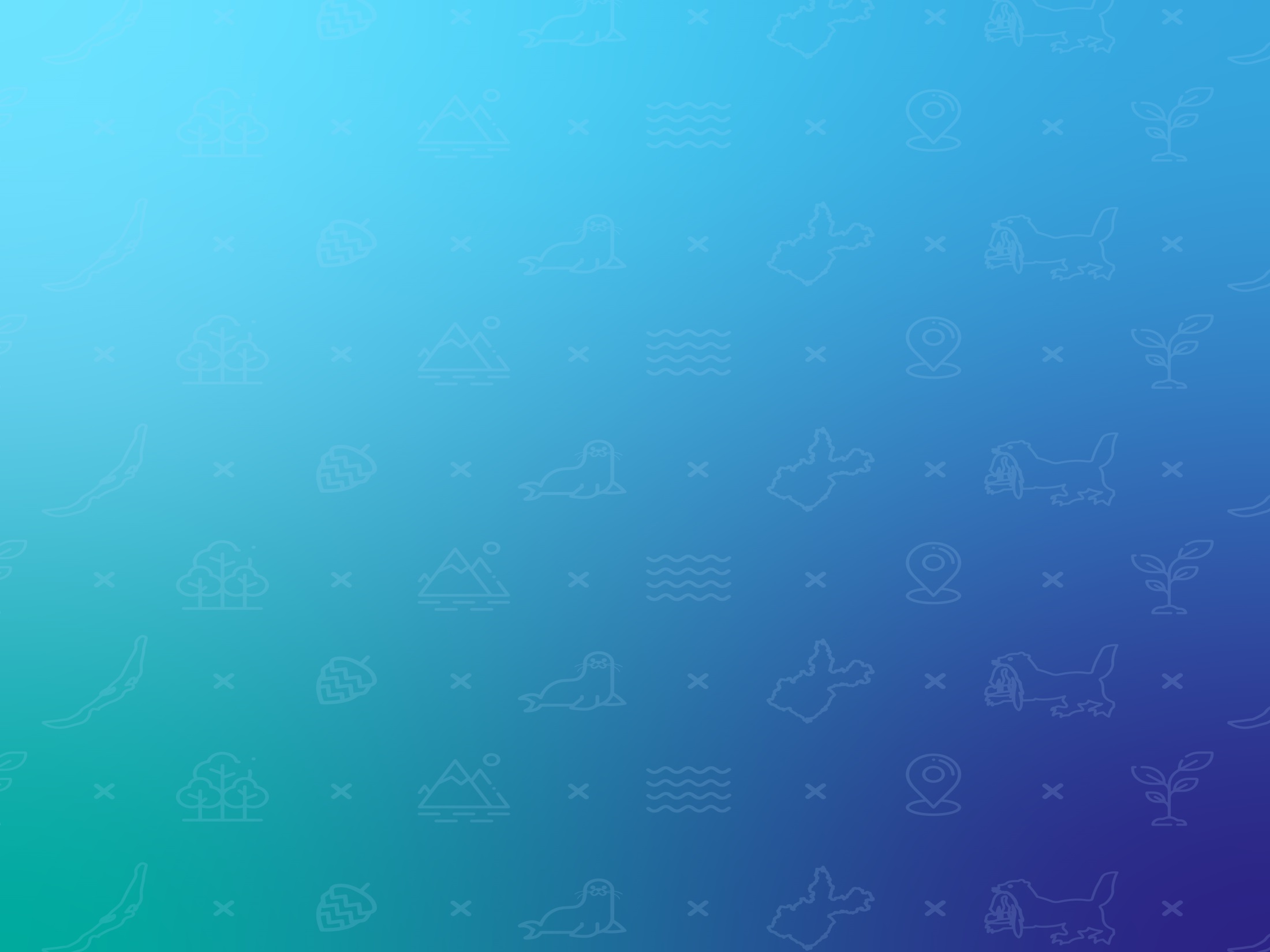 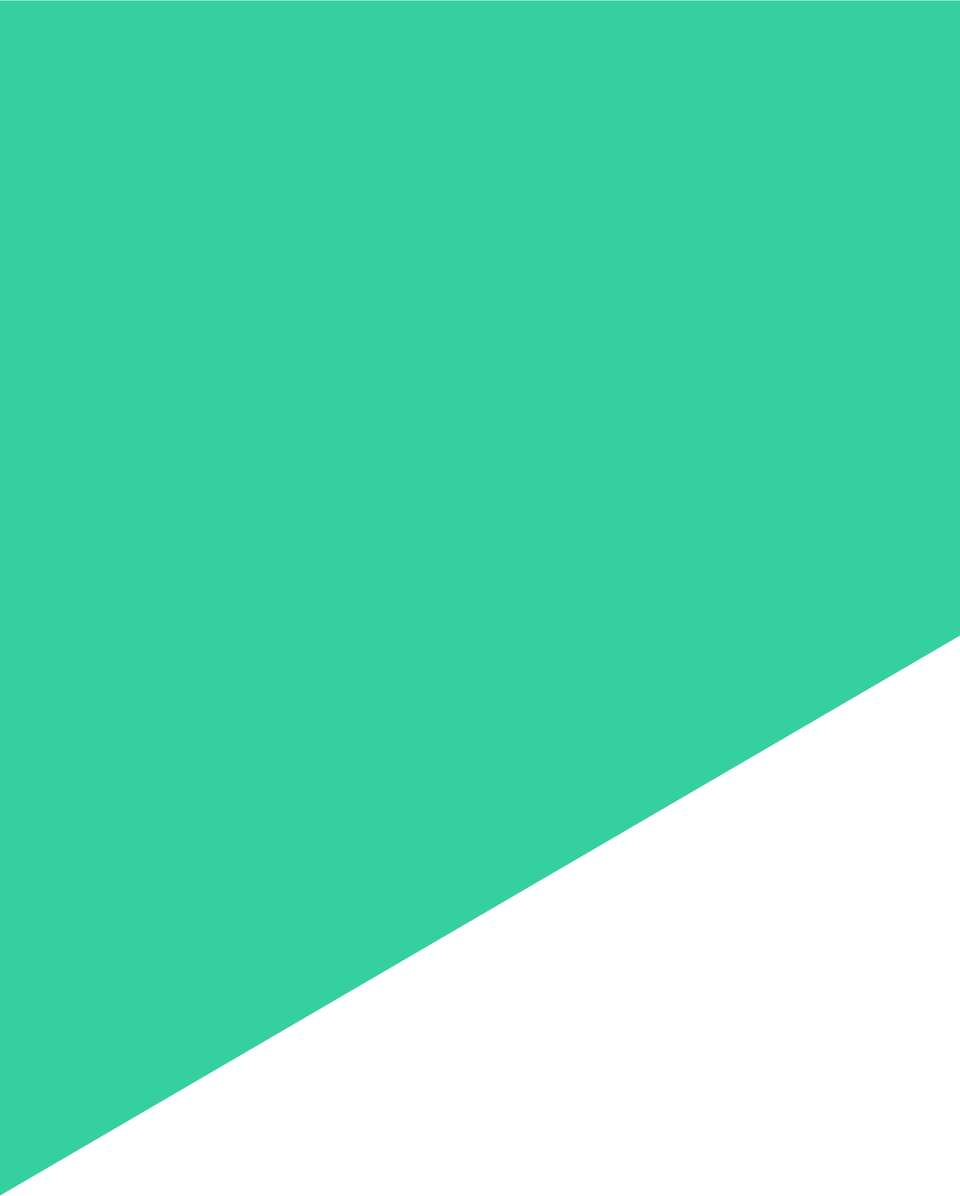 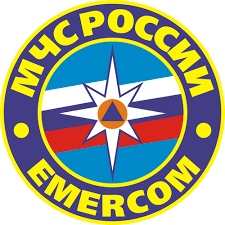 Муниципальная программа
 «Безопасность» на 2019-2025 годы
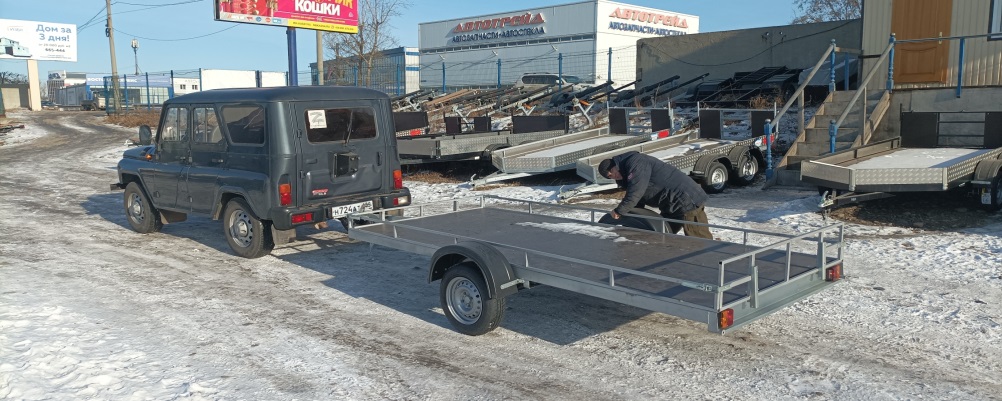 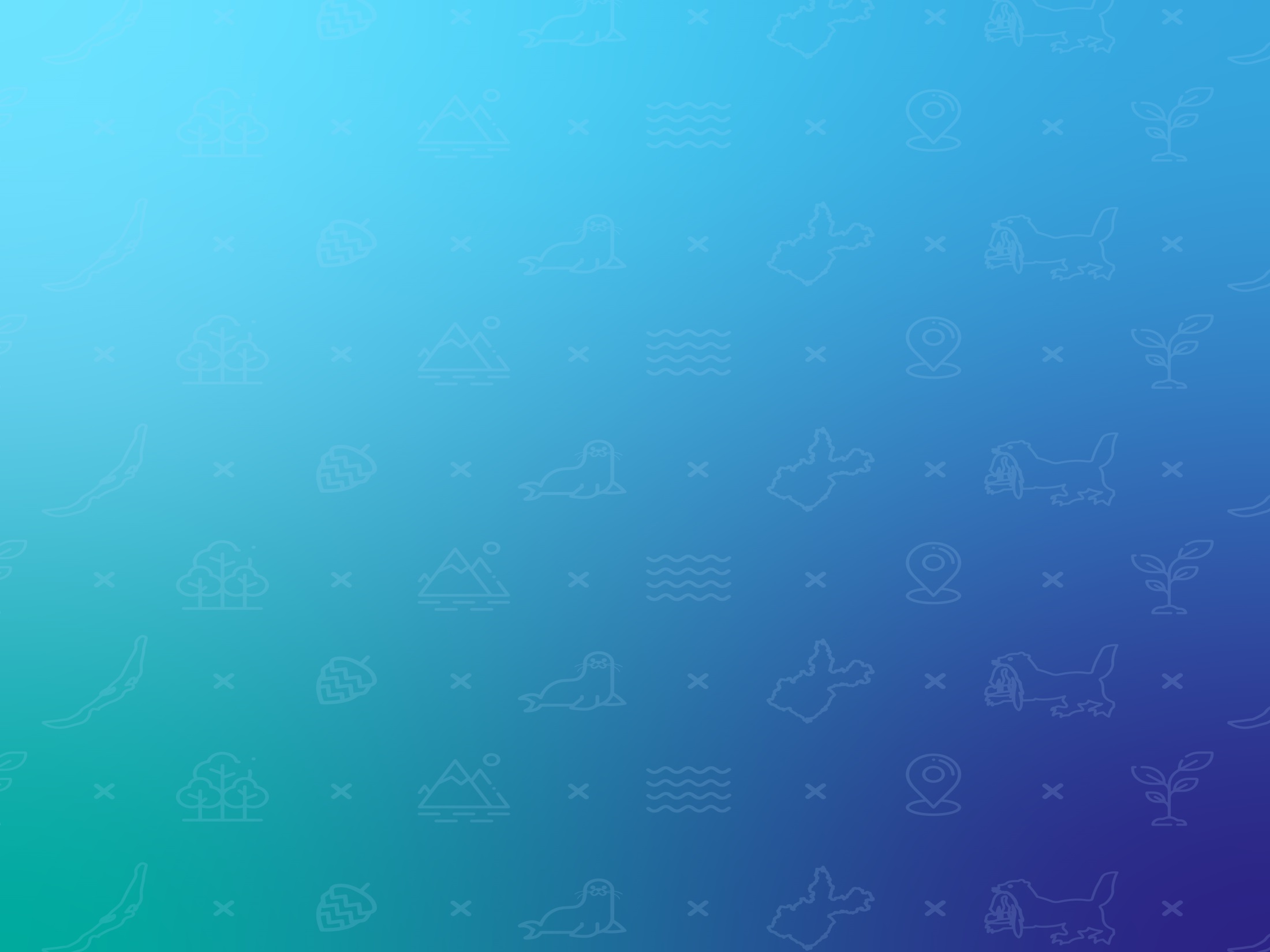 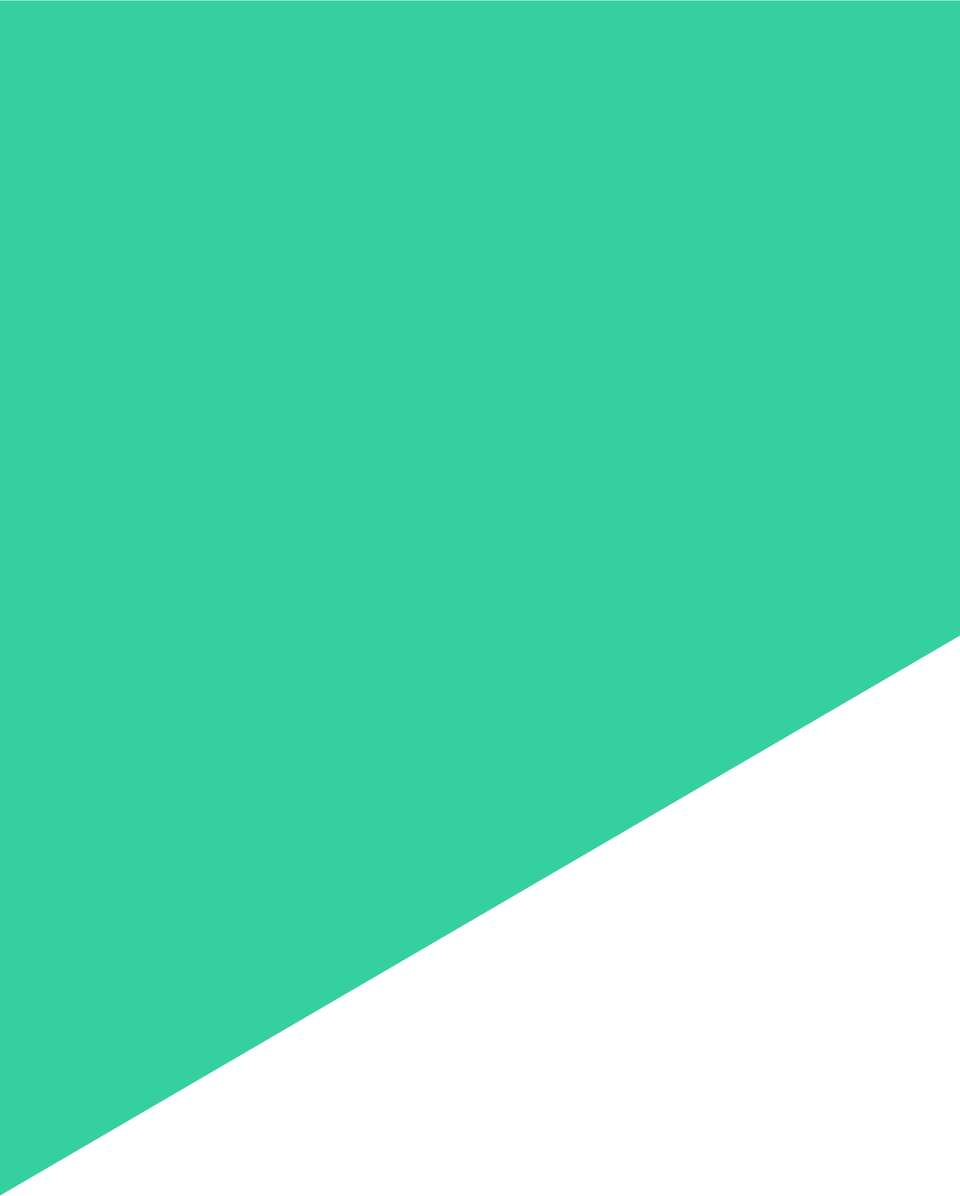 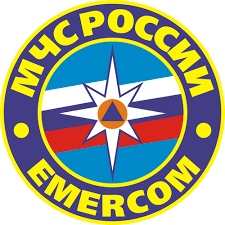 Муниципальная программа 
«Безопасность» на 2019-2025 годы
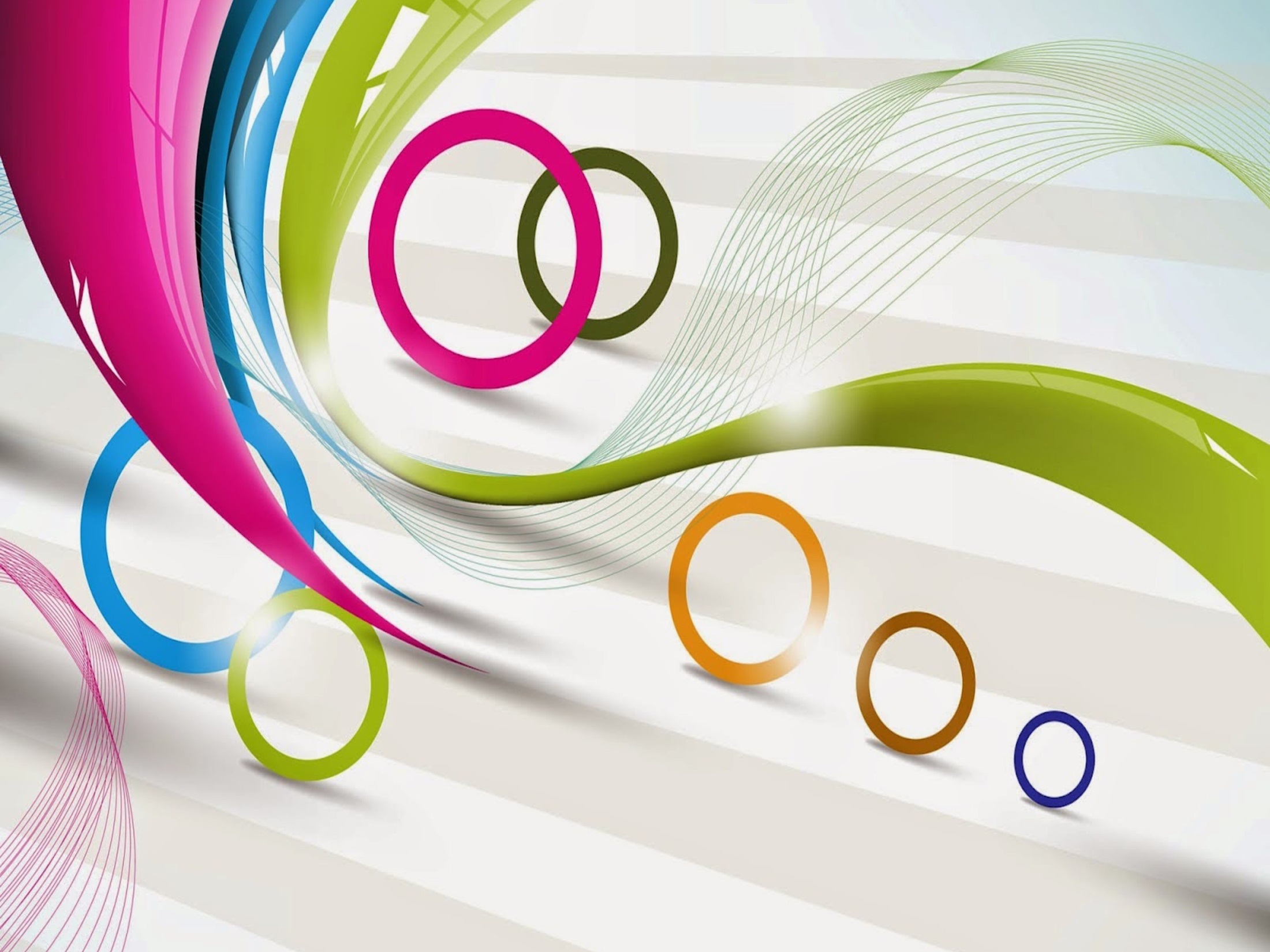 Муниципальная программа «Физическая культура и спорт на 2019-2025 годы»
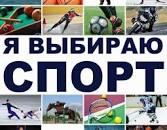 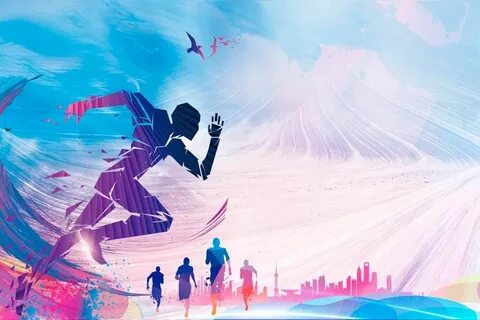 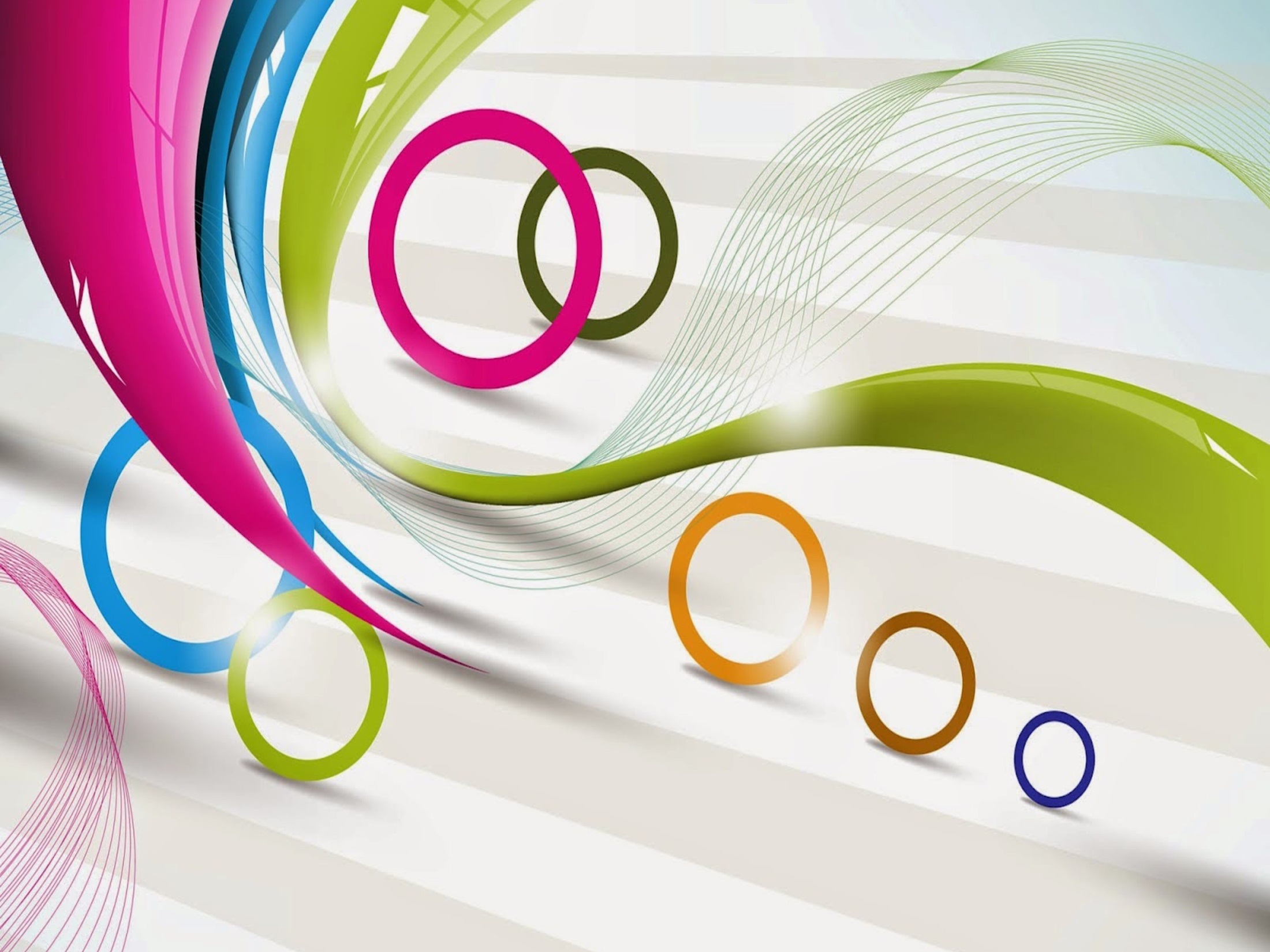 Муниципальная программа «Физическая культура и спорт на 2019-2025 годы»
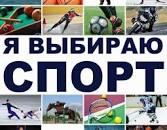 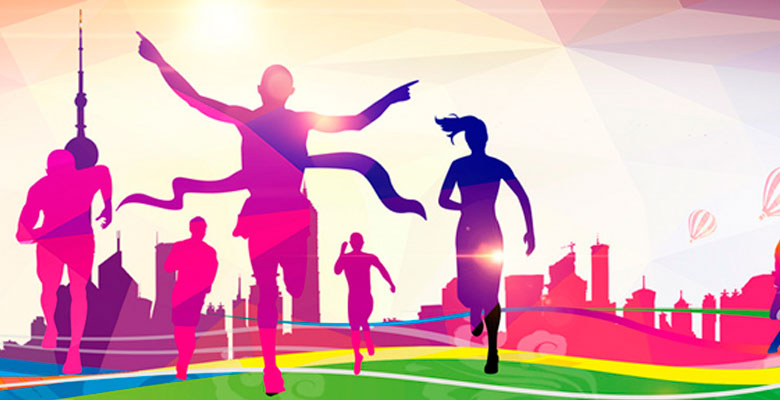 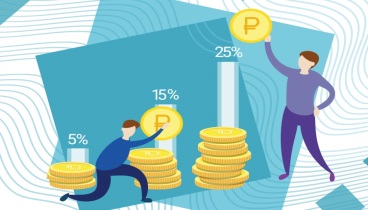 Муниципальная программа
 «Экономическое развитие» на 2019 – 2025 годы
Цель
Развитие экономического потенциала муниципального образования «Нукутский район»
Мероприятия
Организация и проведение конференций, форумов, круглых столов по вопросам ведения предпринимательской деятельности, в сфере потребительского рынка, по вопросам охраны труда;
 Финансовая поддержка начинающих СМСП – гранты начинающим на создание собственного бизнеса;
 Проведение конкурсов среди организаций торговли, общественного питания, бытового обслуживания;
 Организация и проведение ярмарочных мероприятий;
 Разработка фирменного стиля и изготовление сувенирной продукции;
 Изготовление и установка объектов туристской навигации, туристических достопримечательностей;
 Организация и проведение конкурсов по охране труда;
 Осуществление отдельных областных государственных полномочий в сфере труда;
 Проведение конкурсов среди некоммерческих организаций;
 Внесение изменений в Схему территориального планирования муниципального образования «Нукутский район»
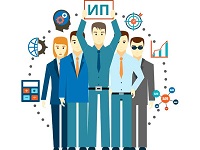 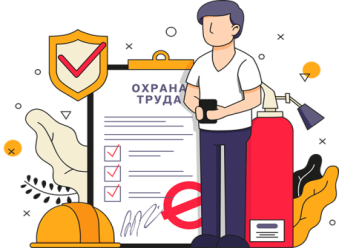 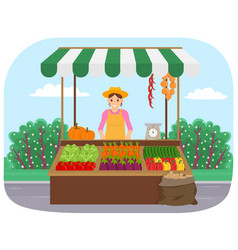 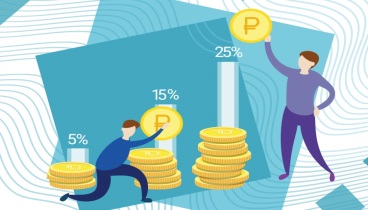 Муниципальная программа
 «Экономическое развитие» на 2019 – 2025 годы
Объём финансирования на 2023 и плановый период 2024 и 2025 годов, тыс. руб.
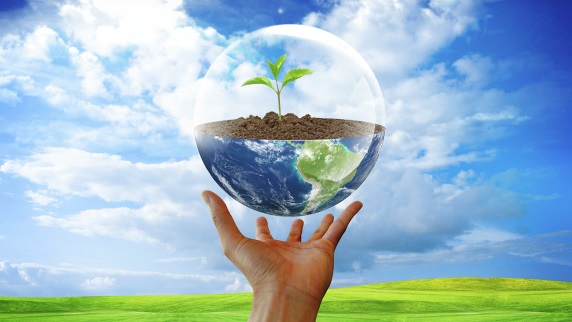 муниципальная программа«окружающая среда»на 2019-2025 годы
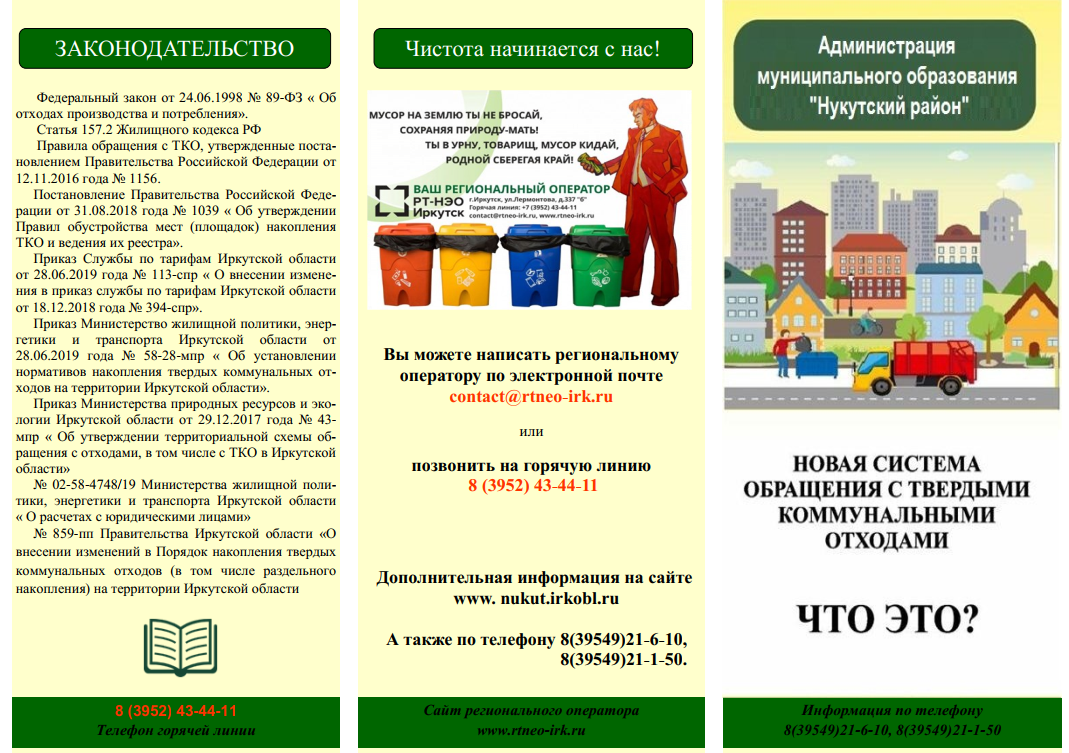 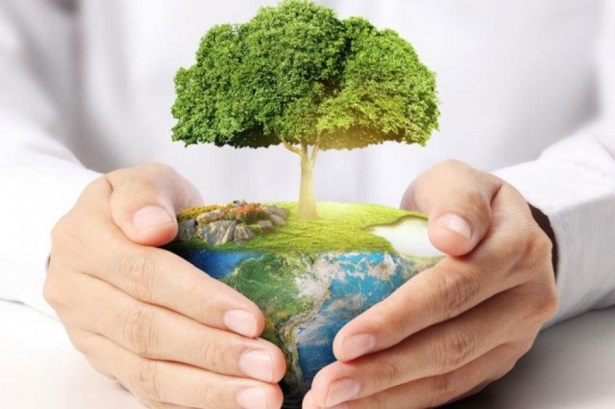 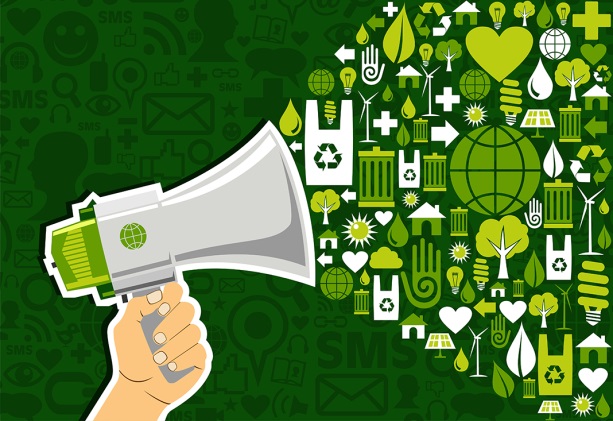 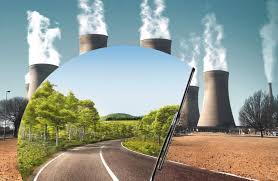 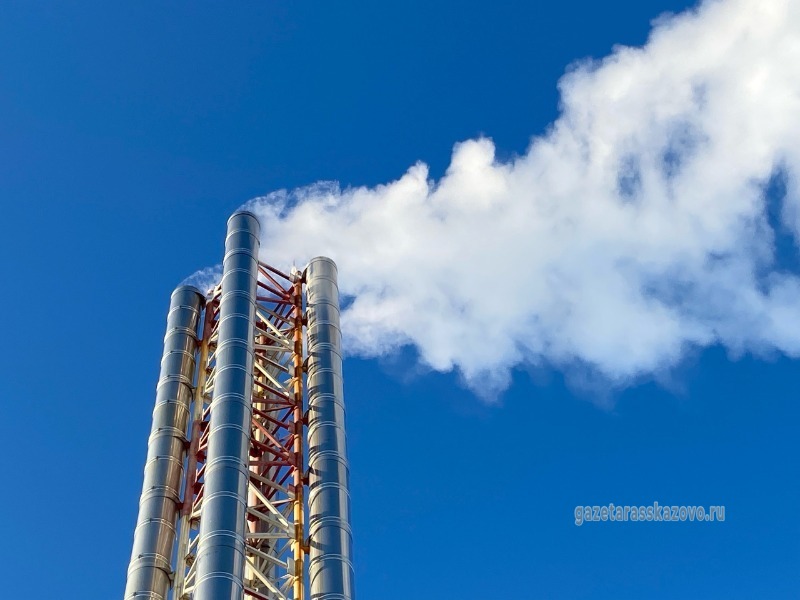 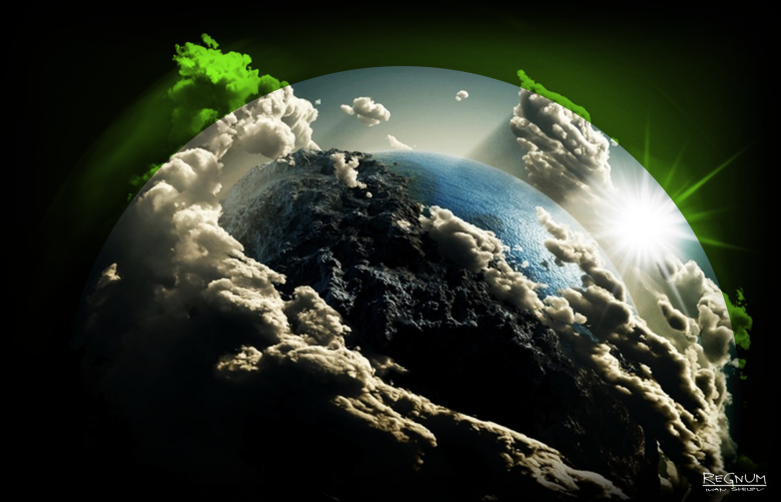 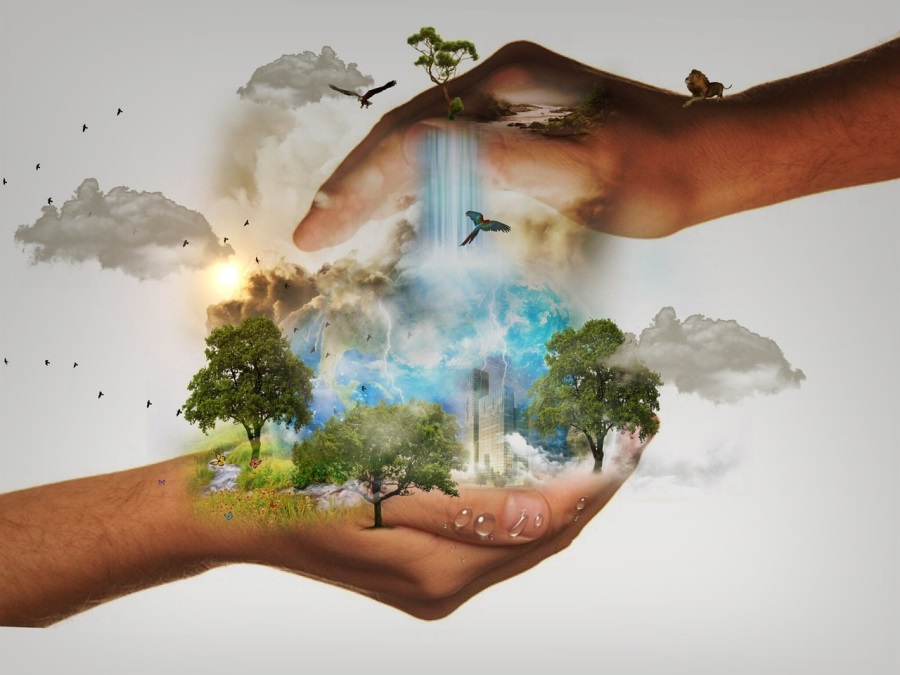 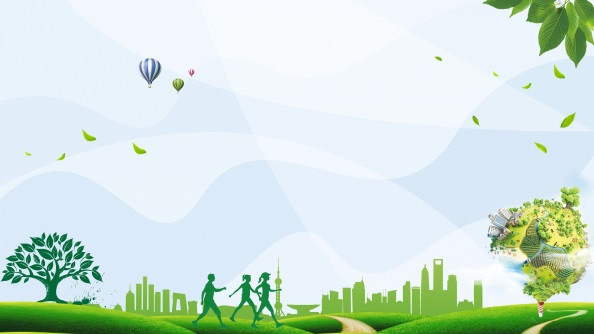 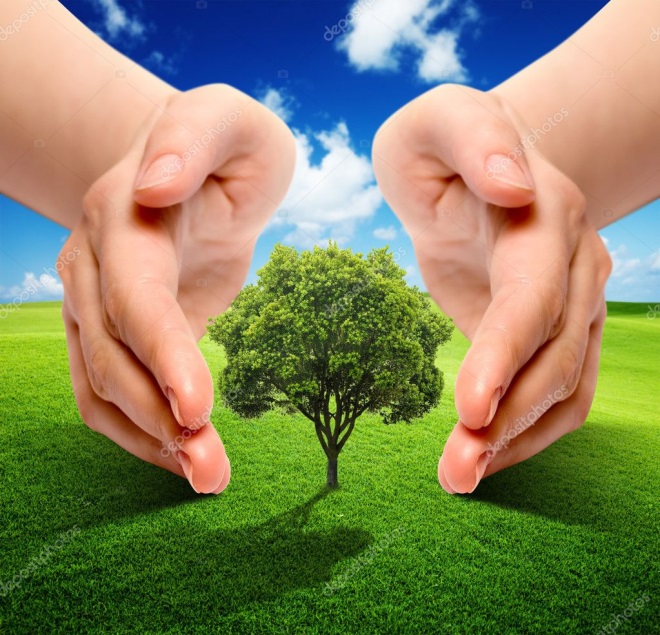 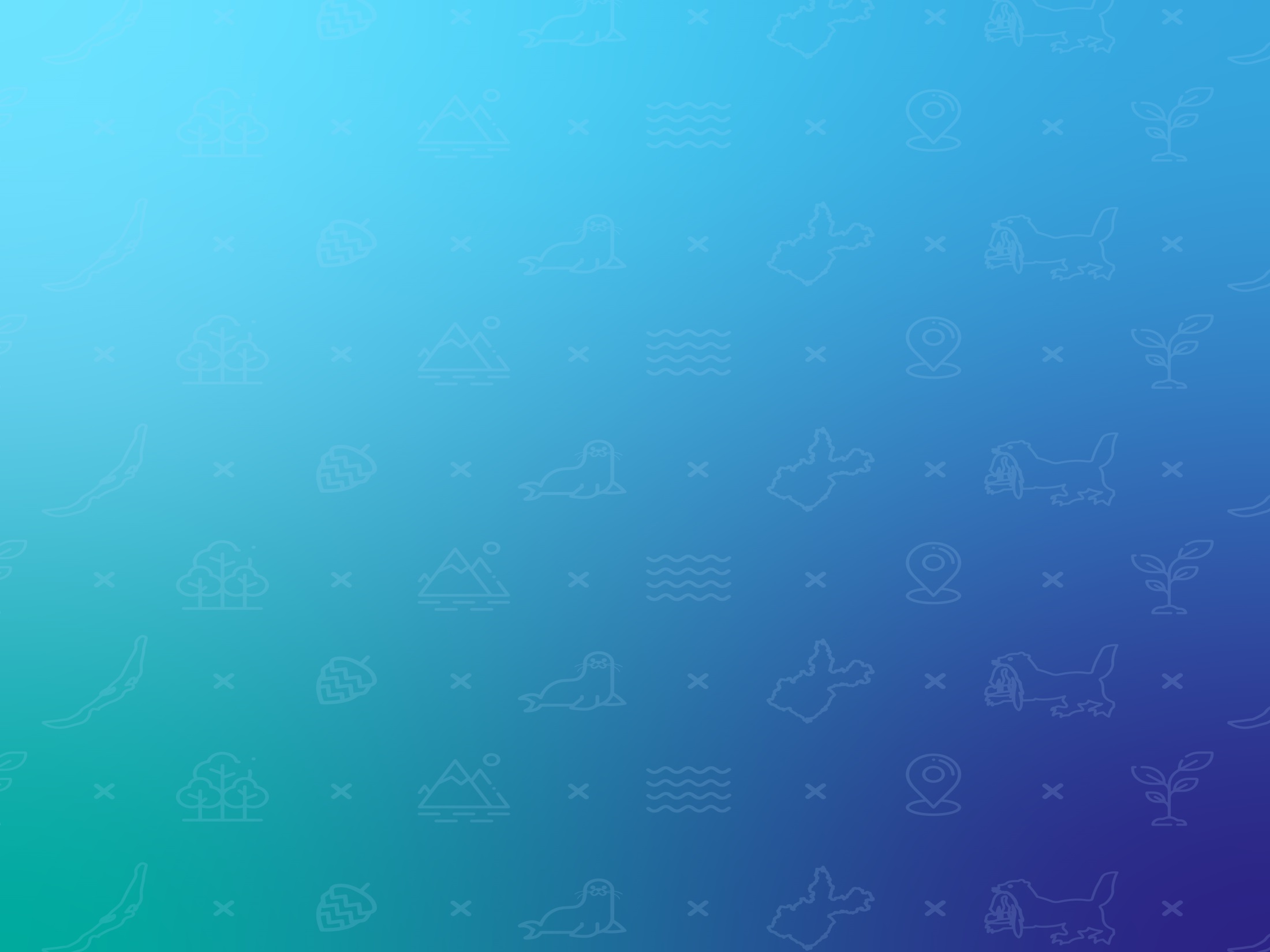 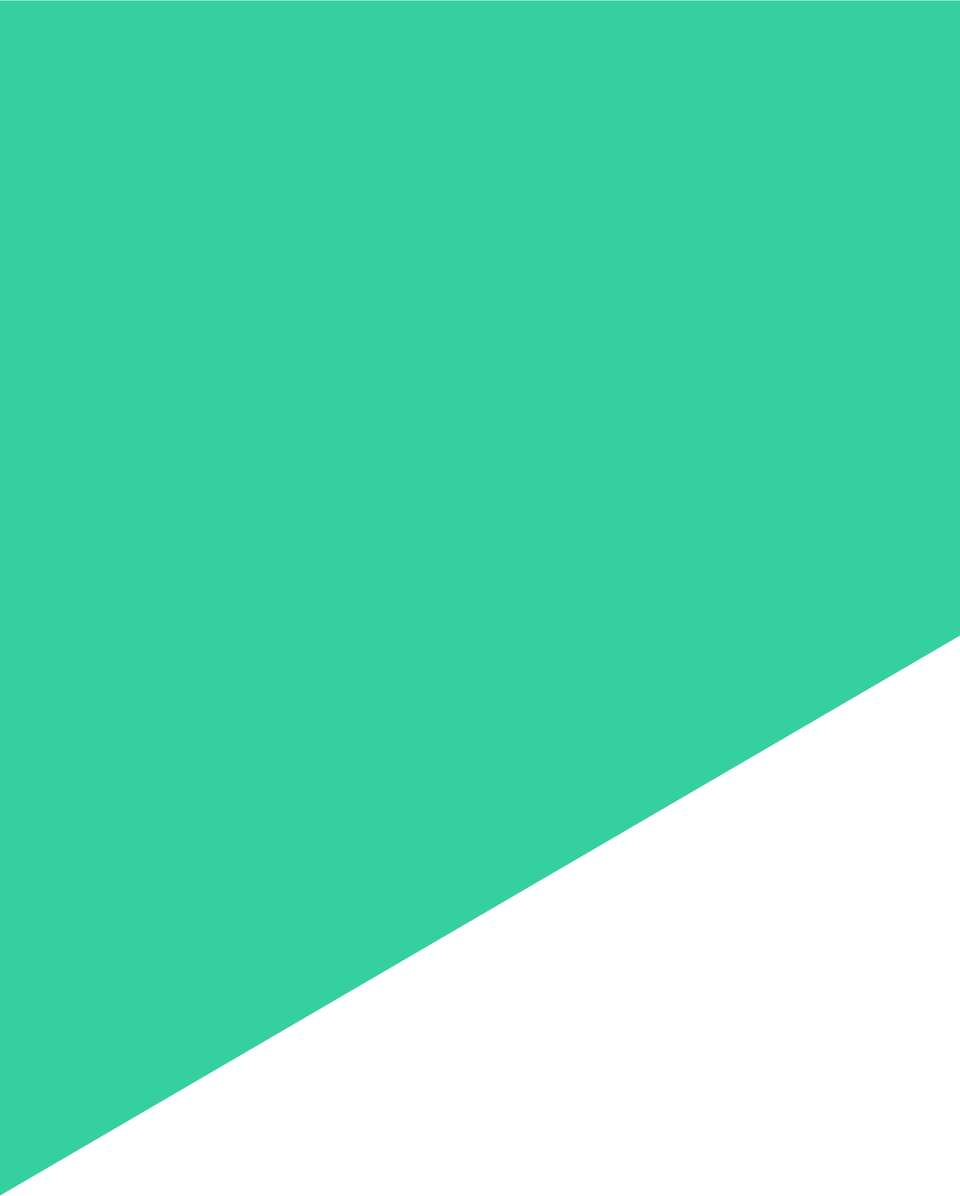 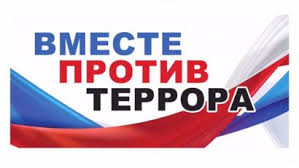 Муниципальная программа «Профилактика терроризма и экстремизма» на 2021-2025 годы
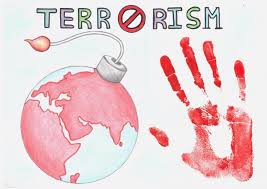 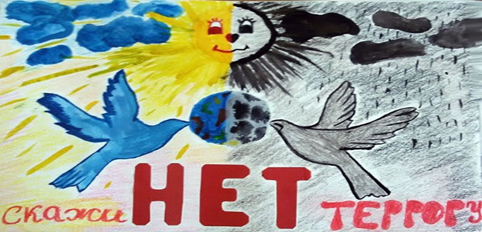 .
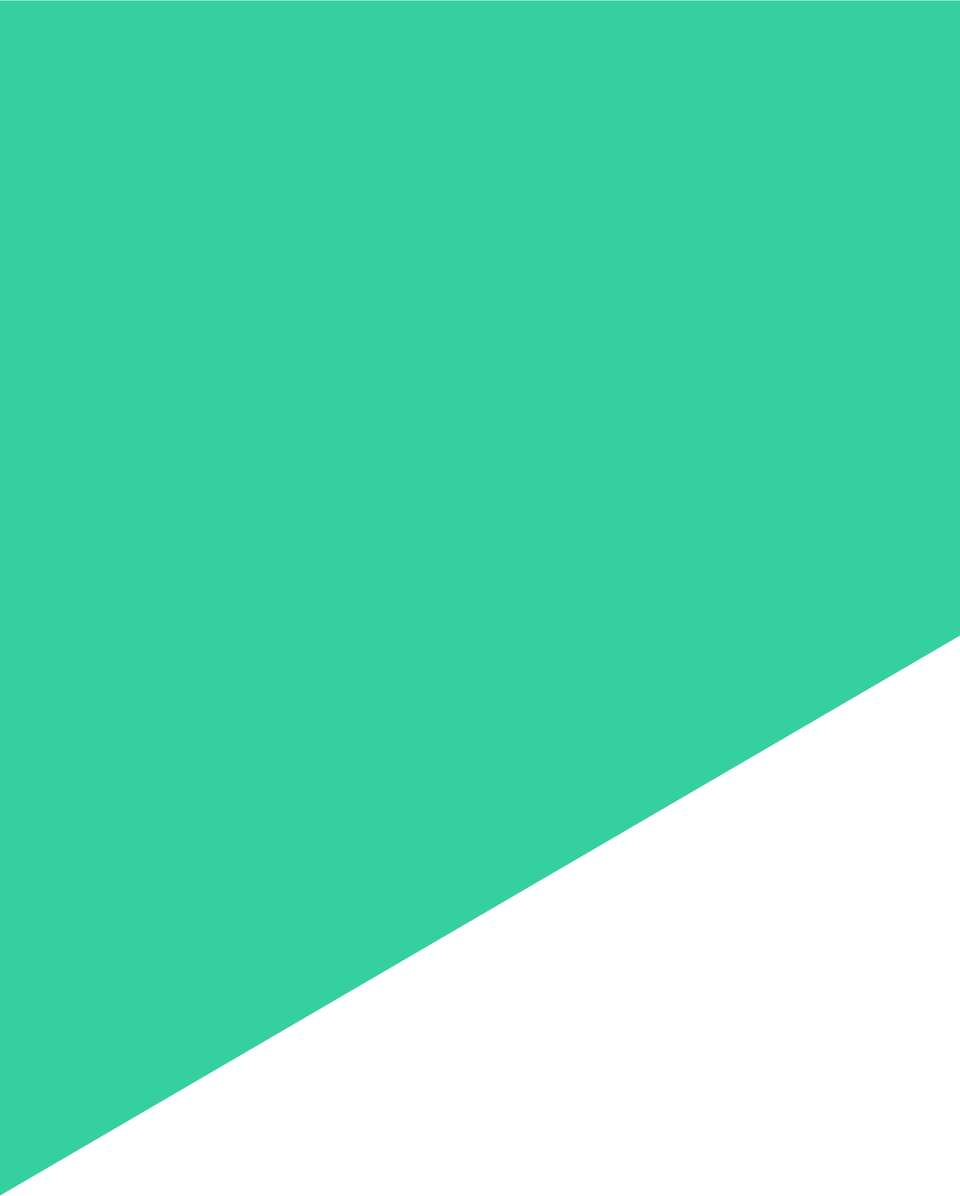 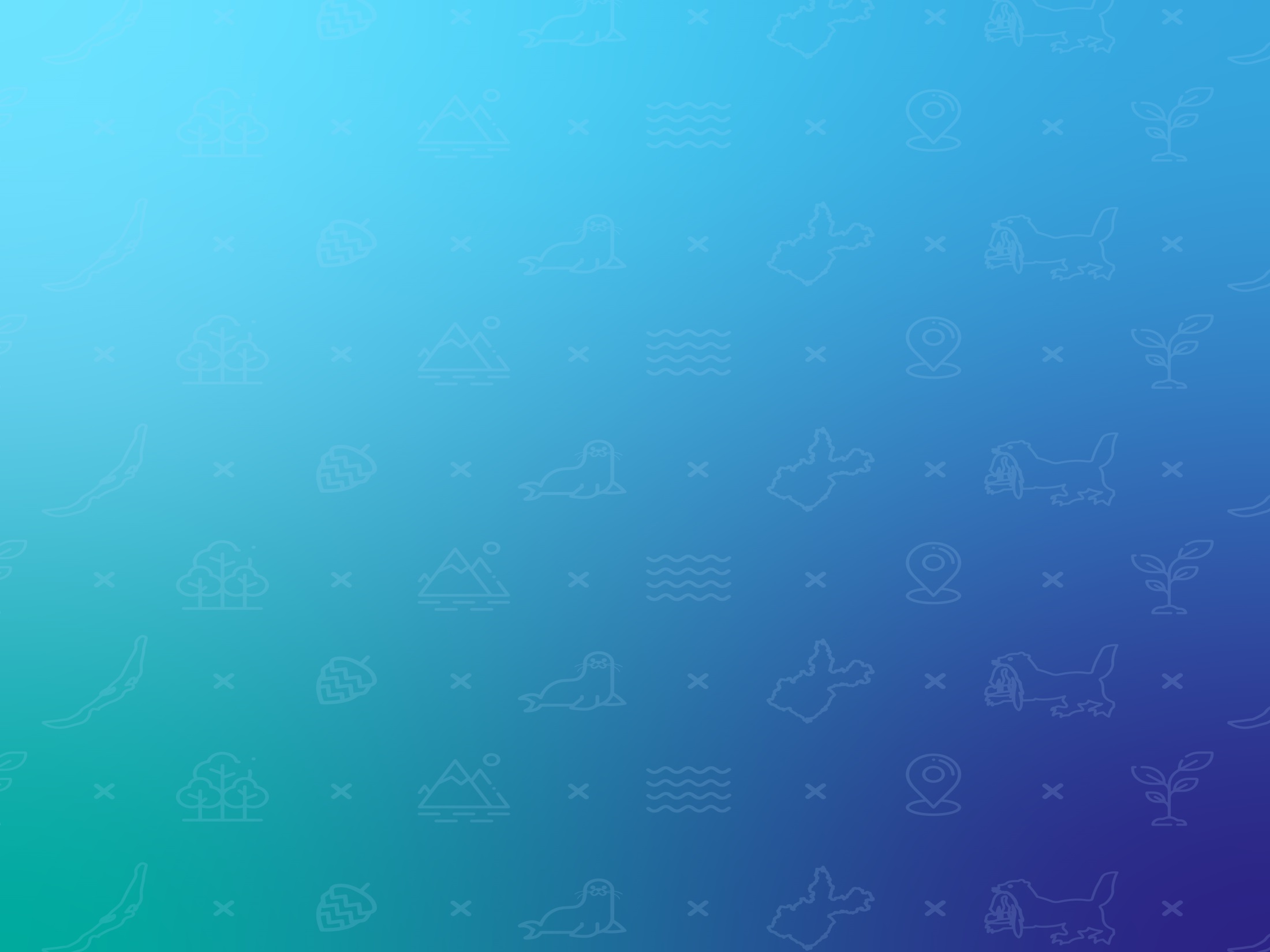 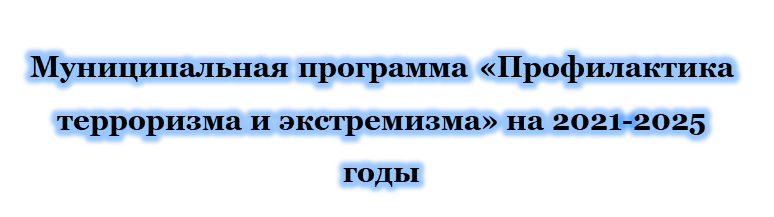 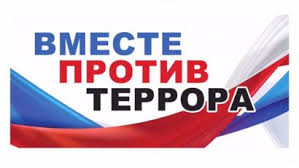 Бюджетные инвестиции в объекты капитального строительства муниципальной собственности в 2022 году
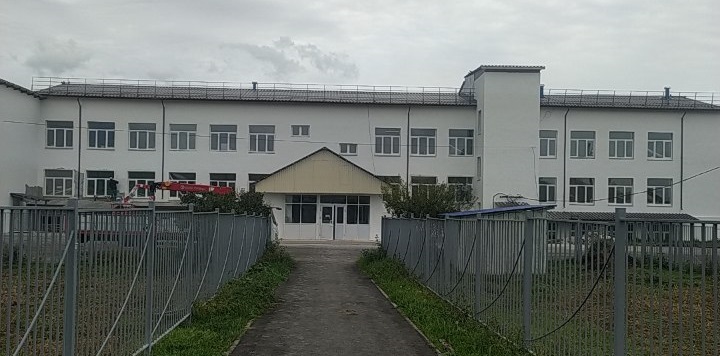 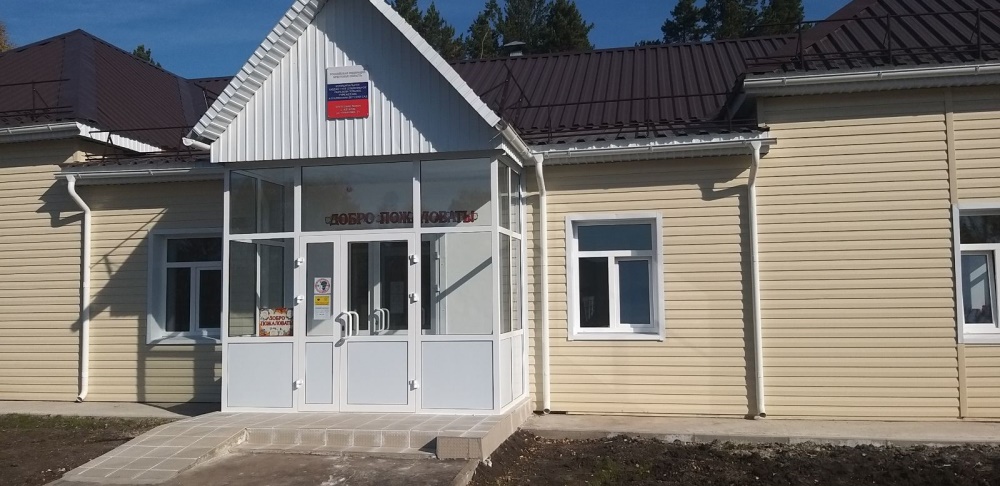 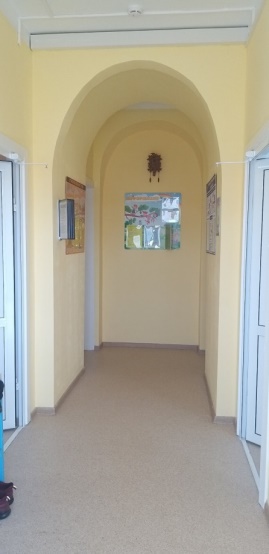 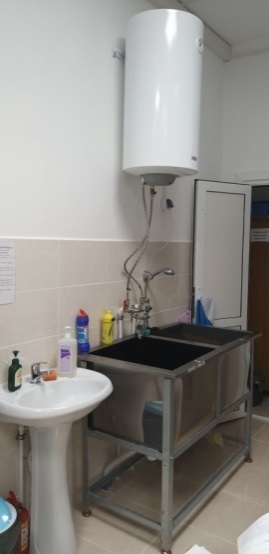 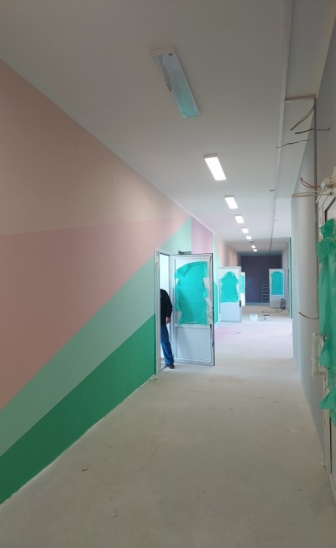 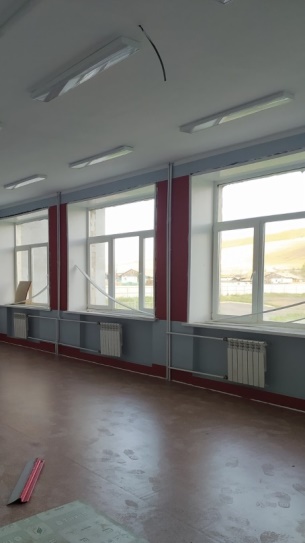 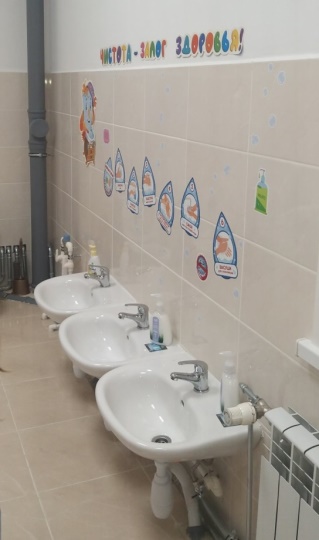 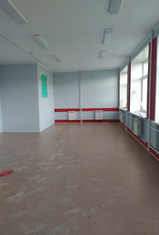 Бюджетные инвестиции в объекты капитального строительства муниципальной собственности в 2022 году
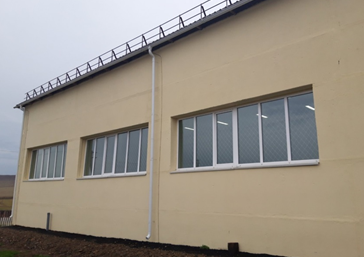 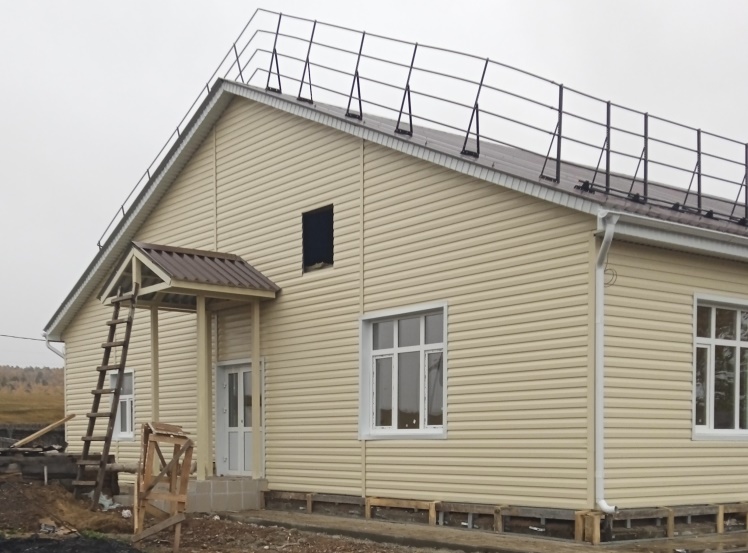 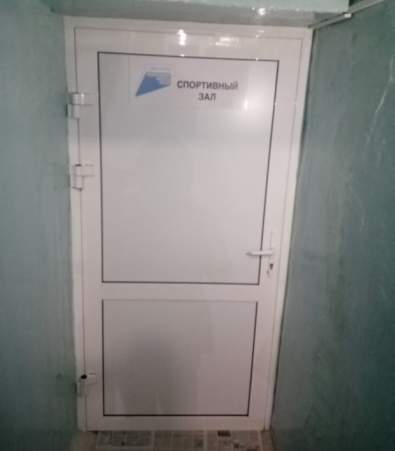 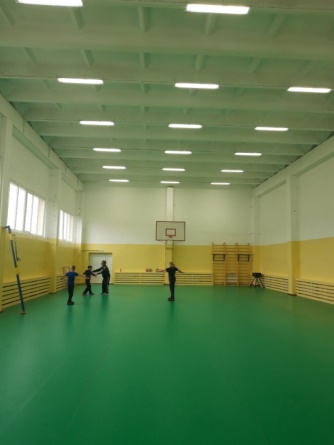 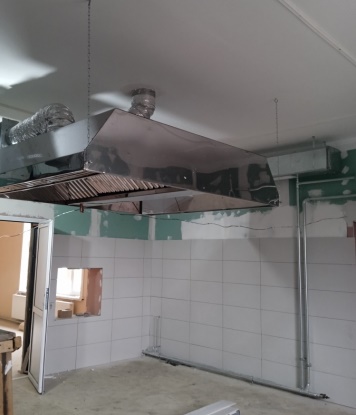 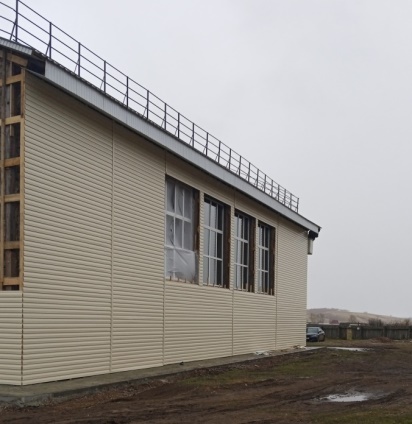 Бюджетные инвестиции в объекты капитального строительства муниципальной собственности в 2023 году
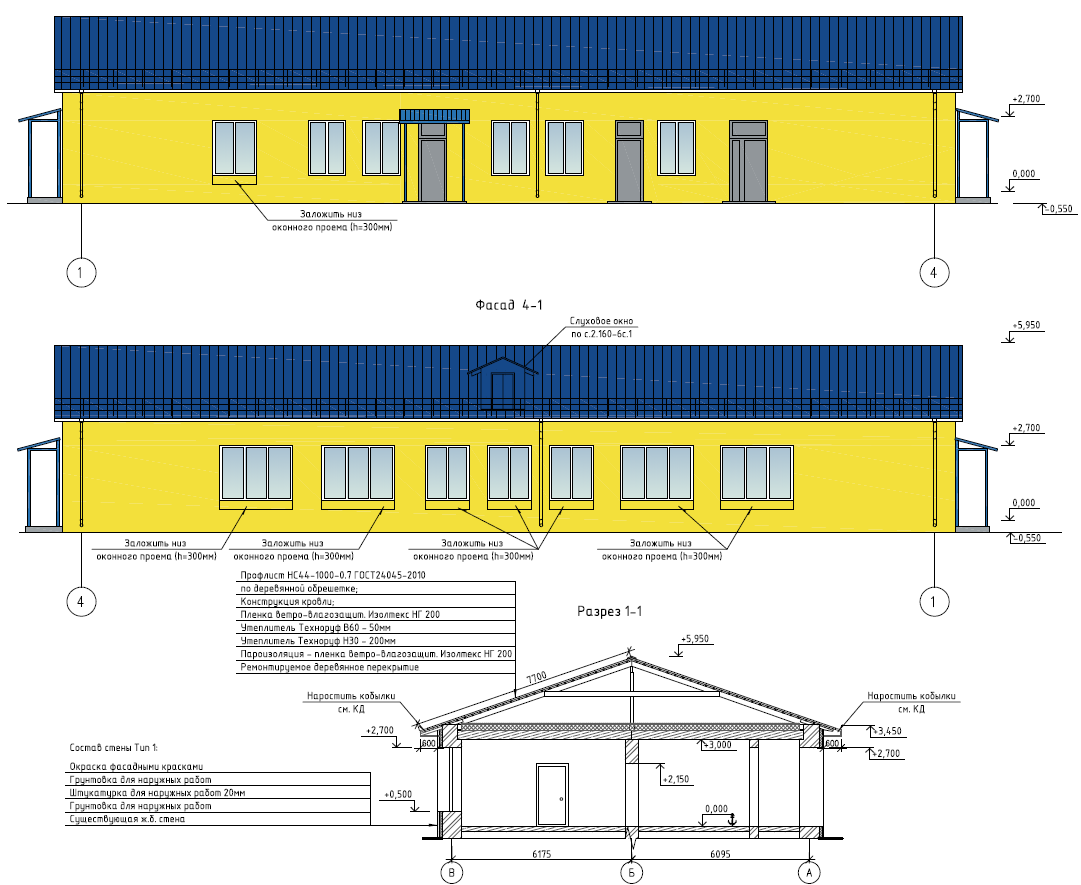 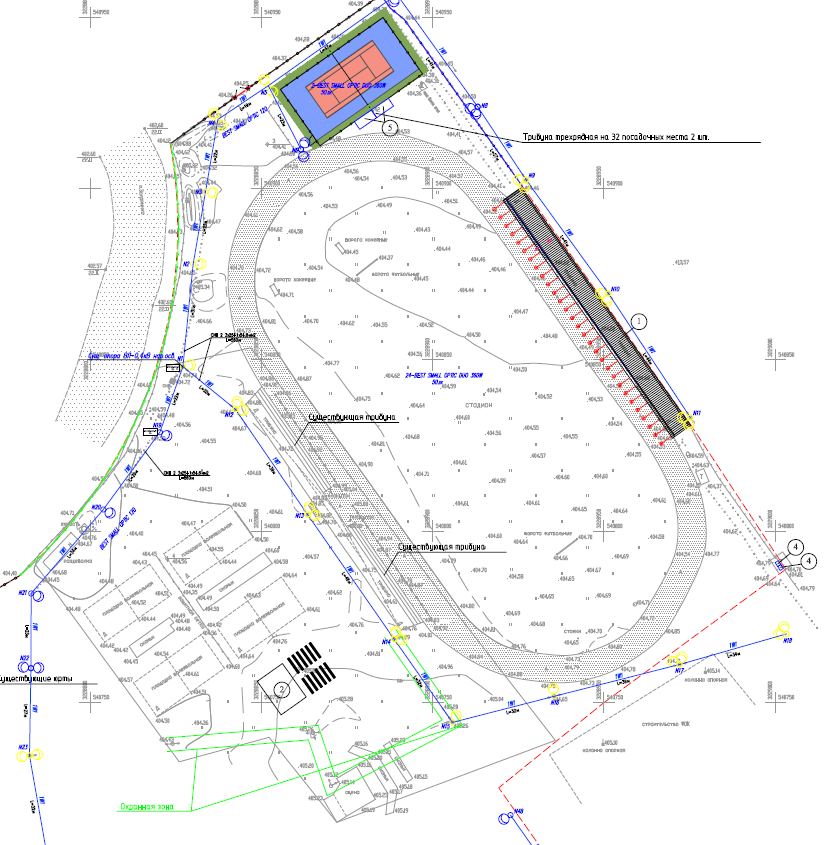 НЕПРОГРАММНАЯ ДЕЯТЕЛЬНОСТЬ
В бюджете муниципального образования «Нукутский район» предусмотрены средства на содержание органов местного самоуправления, обеспечивающих законотворческие и контрольные функции. Указанные расходы обозначаются как «непрограммные расходы» и занимают в бюджете 1,2 %.
	За счет средств областного бюджета включены расходы на осуществление областных государственных полномочий по определению персонального состава и обеспечения деятельности административных комиссий , по определению перечня должностных лиц органов местного самоуправления, уполномоченных составлять протоколы об административных правонарушениях, предусмотренных отдельными законами Иркутской области об административной ответственности.
	На непрограммную деятельность в местном бюджете на 2023-2025 годы предусмотрено, тыс. руб.
ОСНОВНЫЕ ПОНЯТИЯ, ТЕРМИНЫ, И ОПРЕДЕЛЕНИЯ
Слово «бюджет» происходит от старо нормандского «bougette» - кошелёк, сумка, кожаный мешок, мешок с деньгами.
	В настоящее время термин утратил свое первоначальное значение, поскольку «бюджет» в современном понимании уже не обозначает «копилку» - физическую, в которой хранятся средства, или счет в банке. Сегодня бюджет - план доходов и расходов.
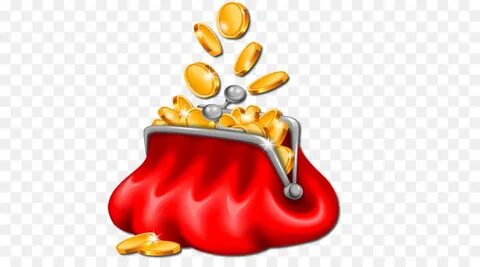 Бюджет – форма образования и расходования денежных средств, предназначенных для финансового обеспечения задач и функций государства и местного самоуправления.
Бюджетная система Российской Федерации состоит из трех уровней:
1) Федеральный уровень: федеральный бюджет – форма образования и расходования денежных средств, предназначенных для обеспечения задач и функций государства в целом и бюджеты государственных внебюджетных фондов Российской Федерации;
2) Региональный уровень: бюджеты субъектов Российской Федерации – форма образования и расходования денежных средств, предназначенных для обеспечения задач и функций субъектов Российской Федерации и бюджеты территориальных государственных внебюджетных фондов;
3) Муниципальный уровень: местные бюджеты, в том числе: бюджеты муниципальных районов, бюджеты городских округов; бюджеты городских и сельских поселений – формы образования и расходов денежных средств, предназначенных для обеспечения задач и функций органов местного самоуправления.
Консолидированный бюджет – свод бюджетов бюджетной системы Российской Федерации на соответствующей территории (за исключением бюджетов государственных внебюджетных фондов) без учета межбюджетных трансфертов между этими бюджетами.
Программный бюджет – бюджет, сформированный на основе  государственных (муниципальных) программ. Программный бюджет обеспечивает прямую взаимосвязь между распределением бюджетных ресурсов и результатами их использования в соответствии с установленными приоритетами государственной политики.

Бюджетные инвестиции – бюджетные средства, направляемые на создание или увеличение за счет средств бюджета стоимости государственного (муниципального) имущества.







ДОХОДЫ БЮДЖЕТА
Доходы бюджета -- поступающие в бюджет денежные средства, за исключением источников финансирования дефицита бюджета.
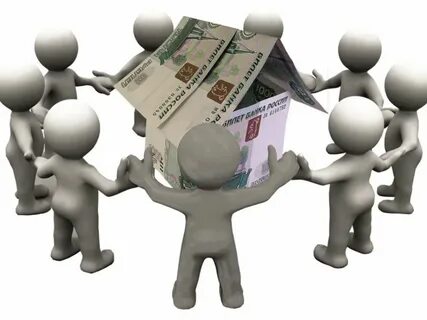 Межбюджетные трансферты – средства, предоставляемые одним бюджетом бюджетной системы Российской Федерации другому бюджету бюджетной системы Российской Федерации.

Дотации -- межбюджетные трансферты, предоставляемые на безвозмездной и безвозвратной основе без установления направлений их использования.

Субвенции - межбюджетные трансферты предоставляемые местным бюджетам в целях финансового обеспечения расходных обязательств, возникающих при выполнении государственных полномочий Российской Федерации, субъектов Российской Федерации, переданных для осуществления органами местного самоуправления в установленном порядке.

Субсидии - межбюджетные трансферты, предоставляемые бюджету другого уровня бюджетной системы Российской Федерации на условиях долевого софинансирования целевых расходов.

Налоговые доходы -- поступления от уплаты налогов, установленных законодательством Российской Федерации о налогах и сборах, и местных налогов, а также пеней и штрафов по ним
Неналоговые доходы - поступления, зачисляемые в бюджет в соответствии с законодательством Российской Федерации, законами субъектов Российской Федерации и муниципальными правовыми актами представительных органов муниципальных образований.
В зависимости от уровня бюджета устанавливаются следующие виды налогов и сборов: федеральные, региональные и местные.
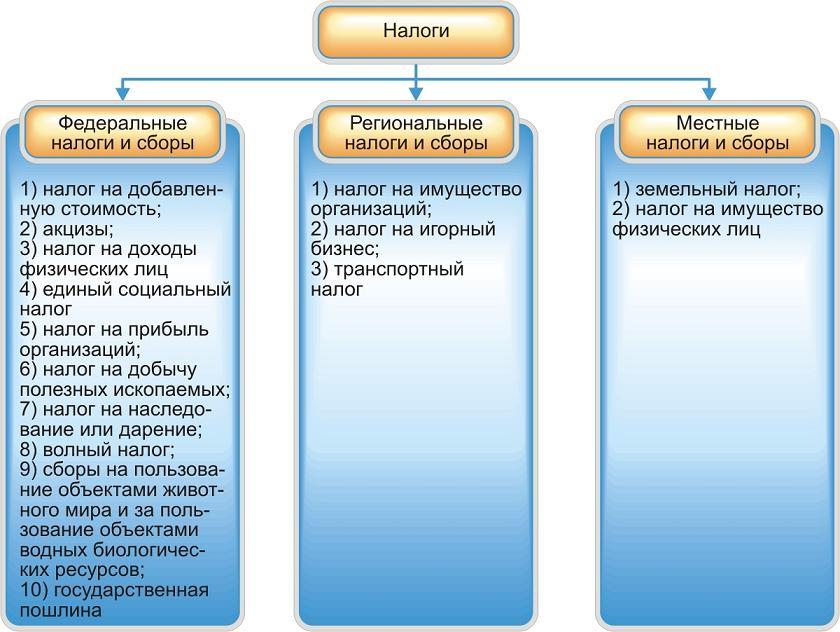 Федеральные налоги - налоги, которые установлены и обязательны к уплате на всей территории Российской Федерации.

Региональные налоги - налоги, которые установлены Налоговым кодексом Российской Федерации и законами субъектов Российской Федерации о налогах и обязательны к уплате на территориях соответствующих субъектов Российской Федерации.

Местные налоги – налоги, которые установлены Налоговым кодексом Российской Федерации и нормативными правовыми актами представительных органов муниципальных образований о налогах и обязательны к уплате на территориях соответствующих муниципальных образований.

РАСХОДЫ БЮДЖЕТА
Расходы бюджета – это денежные средства, направляемые на финансовое обеспечение задач и функций государства (органов местного самоуправления).

Муниципальная программа – документ стратегического планирования, определяющий цели и задачи деятельности Администрации, систему мероприятий (действий), направленных на достижение целей и решение задач,
Систему индикаторов (показателей) эффективности деятельности Администрации и их целевые значения, а также взаимоувязку целей, задач, мероприятий, индикаторов (показателей) и выделяемых на данную программу средств.

СБАЛАНСИРОВАННОСТЬ БЮДЖЕТА, 
ДЕФИЦИТ, ПРОФИЦИТ












Сбалансированный бюджет - доходы равны расходам.
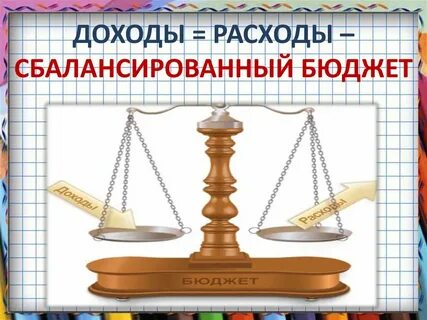 Дефицит бюджета - превышение расходов бюджета над его доходами.







Профицит бюджета – превышение доходов бюджета над его расходами.
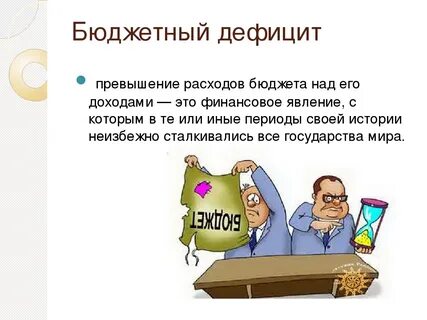 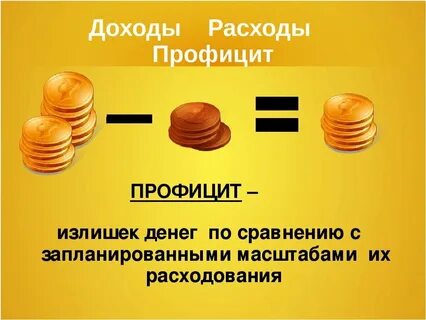 Муниципальный долг - Обязательства, возникающие из муниципальных заимствований, гарантий по обязательствам третьих лиц,  другие обязательства, установленные Бюджетным кодексом, принятым на себя муниципальным образованием.
Бюджетная классификация - коды, предназначенные для обозначения и группировки доходов, расходов и источников финансирования дефицита бюджета.
	Бюджетная классификация включает:
	- классификацию доходов бюджета (20 знаков);
	- классификацию расходов бюджета (20 знаков);
	- классификацию источников финансирования 	    дефицита бюджета (20 знаков);
	- классификацию операций сектора 	  государственного управления – КОСГУ (3 знака).
Бюджетный процесс - деятельность по составлению проекта бюджета, его рассмотрению, утверждению, исполнению, составлению и утверждению отчета об исполнении бюджета.
Первый этап
Разработка проекта бюджета
01 января - 15 ноября
Второй этап
Рассмотрение проекта бюджета
15 ноября - 15 декабря
Третий этап
Утверждение проекта бюджета
15 декабря - 31 декабря
Четвертый этап
Исполнение бюджета
01 января - 31 декабря
Пятый этап
Рассмотрение и утверждение отчета об исполнении бюджета 
01 апреля - 01 июня
Шестой этап
Контроль
01 января – 31 декабря (непрерывно)
Бюджетный прогноз - документ, содержащий прогноз основных характеристик местного бюджета (доходы, расходы, дефицит (профицит) бюджета). Бюджетный прогноз разрабатывается каждые три года на шесть и более лет на основе  прогноза социально – экономического развития муниципального образования на соответствующий период.

Участники бюджетного процесса – все лица, задействованные в составлении, утверждении, исполнении бюджета.
ГРАЖДАНИН И ЕГО УЧАСТИЕ В БЮДЖЕТНОМ ПРОЦЕССЕ
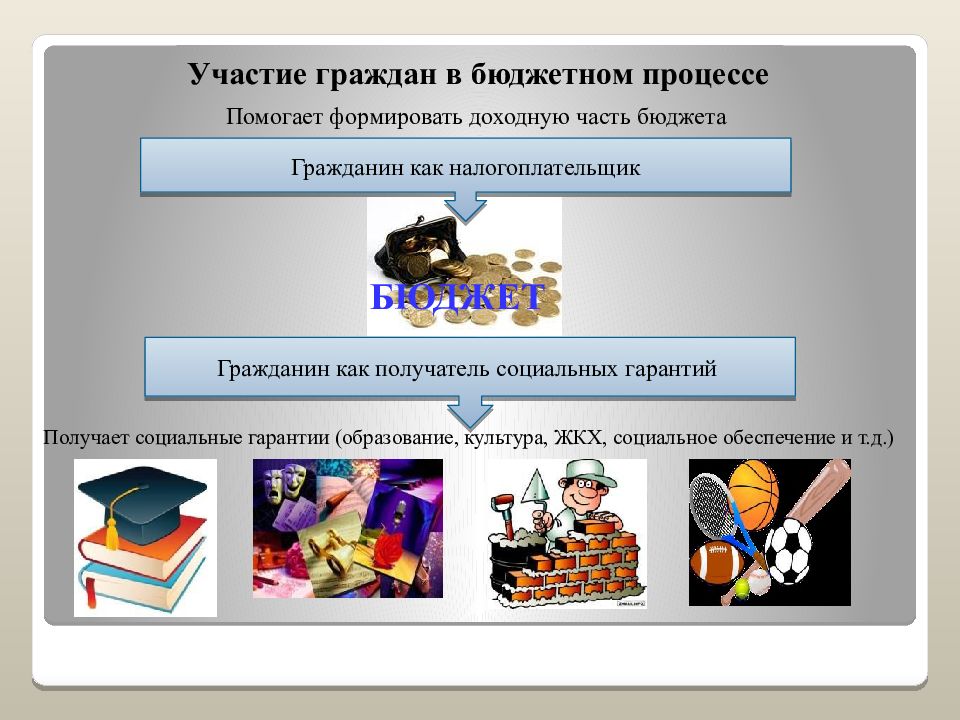 СПАСИБО ЗА  ВНИМАНИЕ!
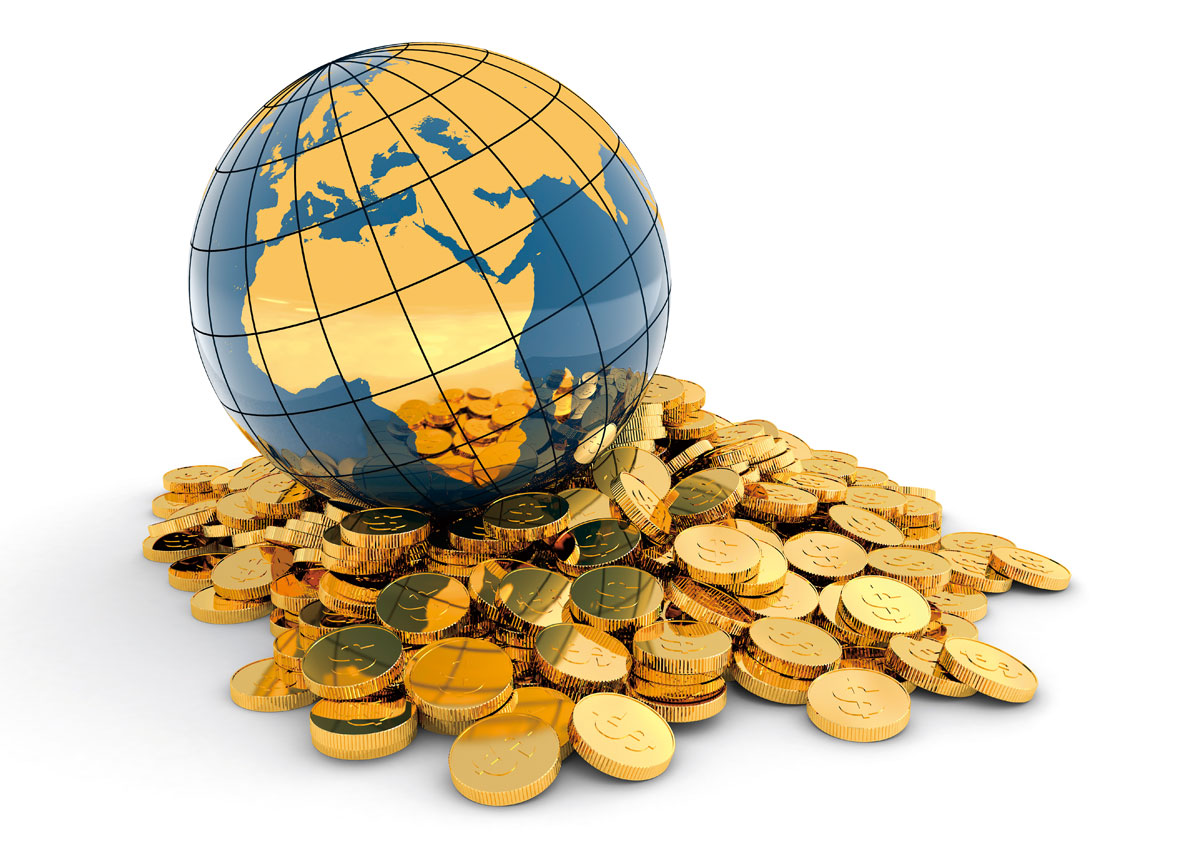